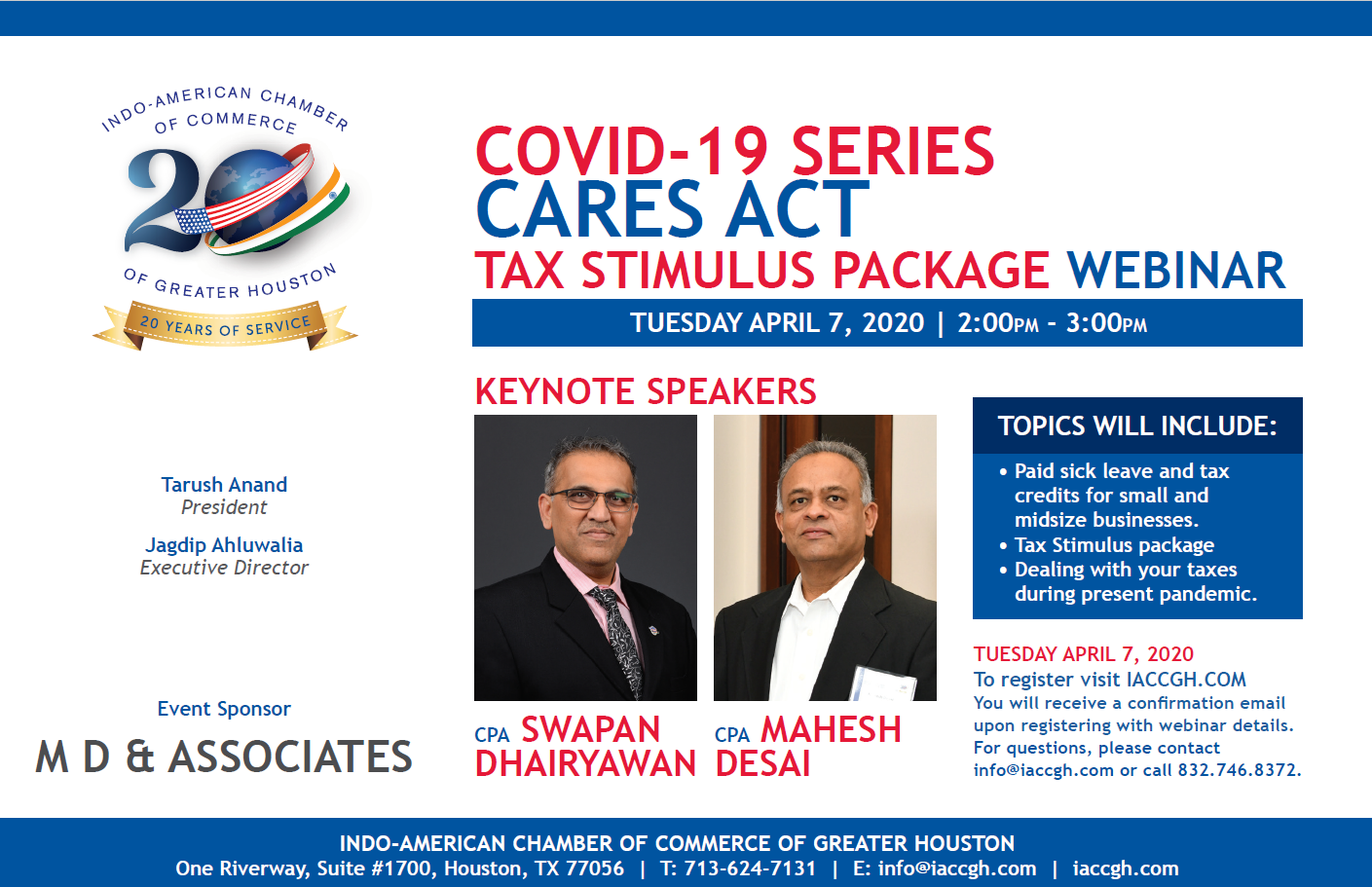 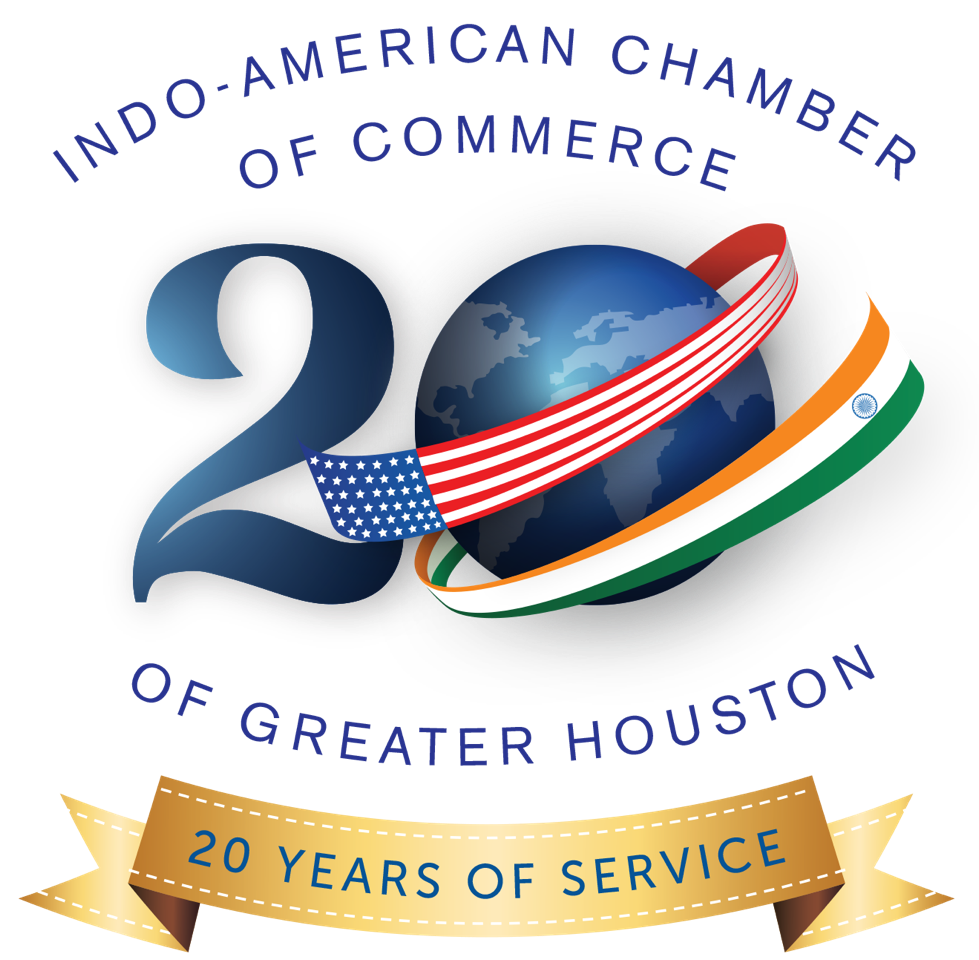 Jagdip Ahluwalia
Executive Director, IACCGH
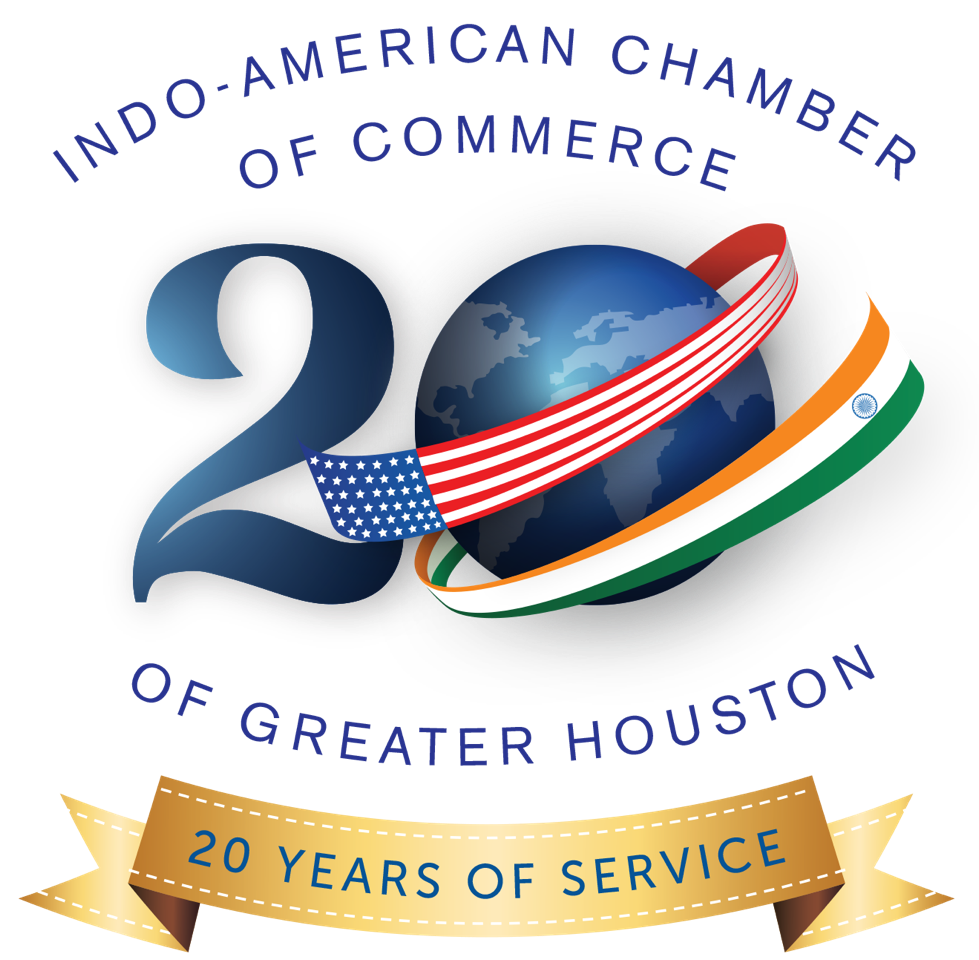 Upcoming Events:
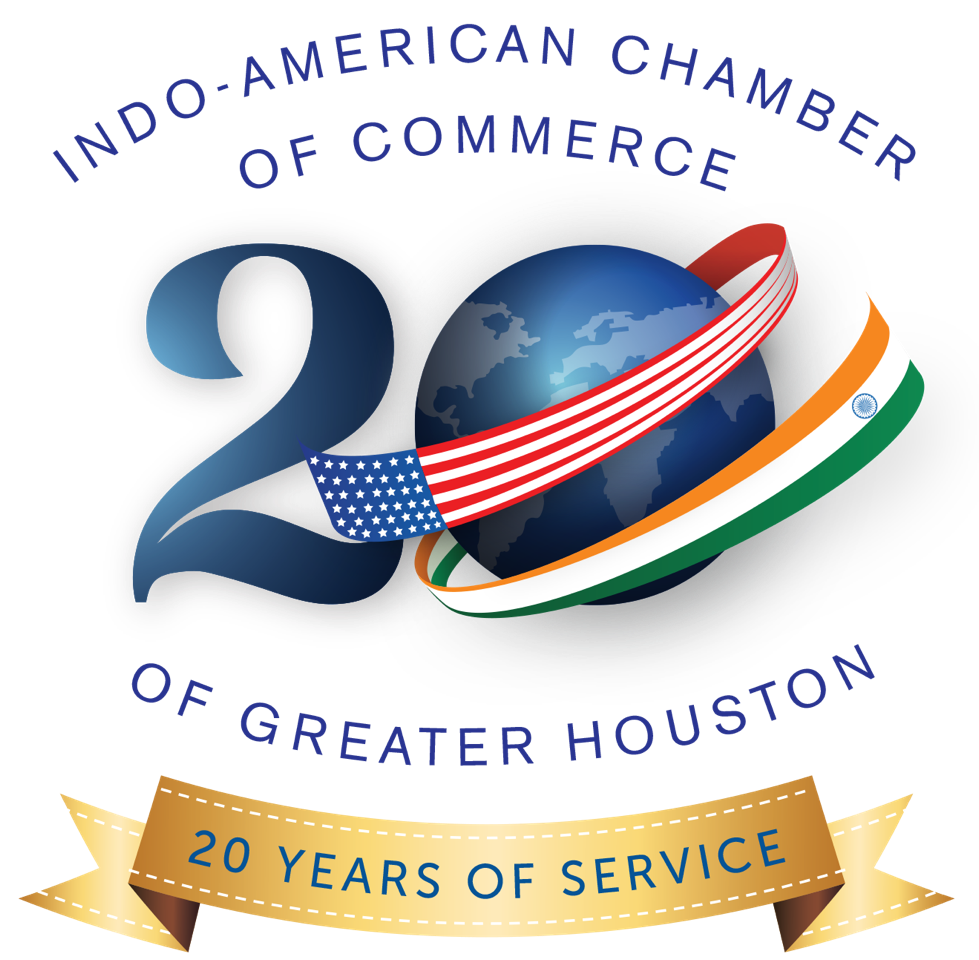 Any Questions?
Please type in your questions in the Q & A section, they will be answered after Mahesh Desai’s presentation
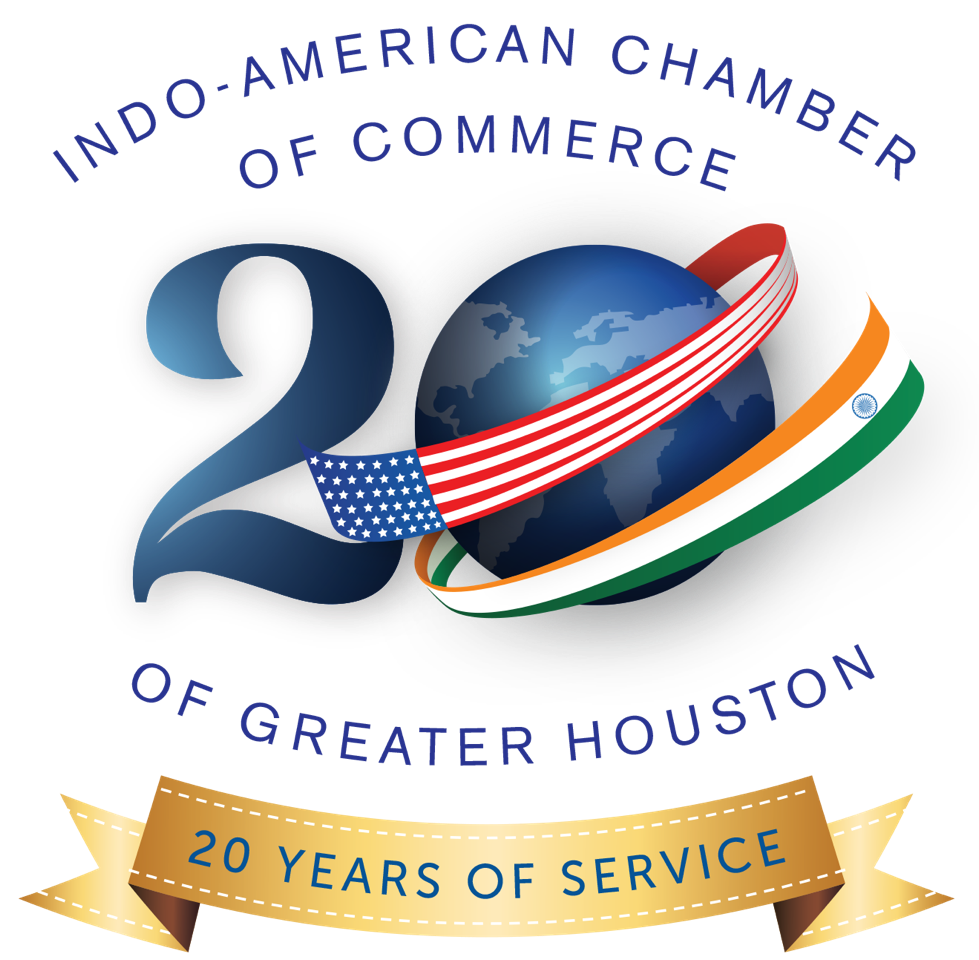 Visit us at www.iaccgh.com
Follow us on:
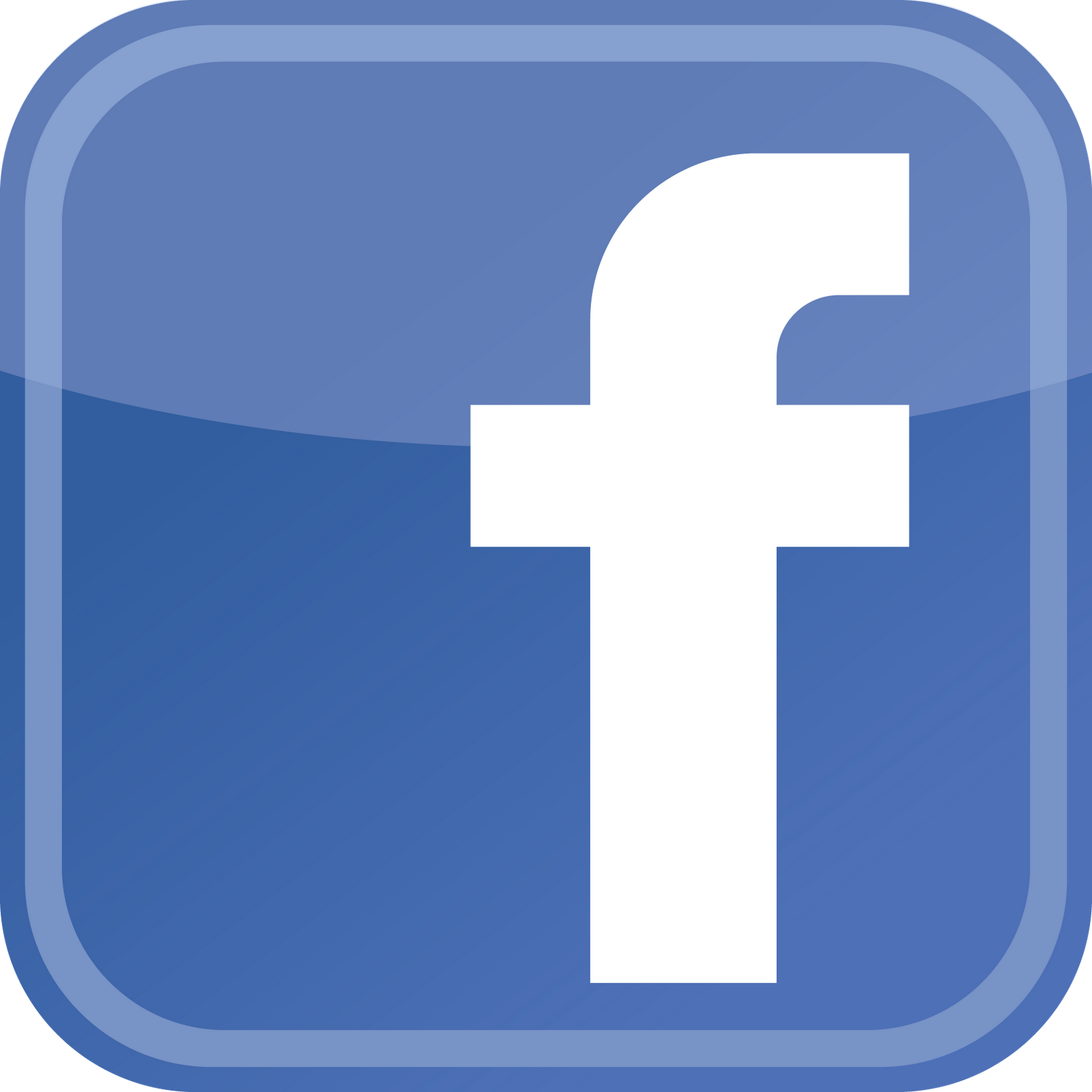 https://www.facebook.com/jagdip.iaccgh
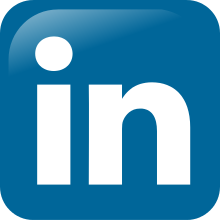 https://www.linkedin.com/company/indo-american-chamber-of-commerce-of-greater-houston/
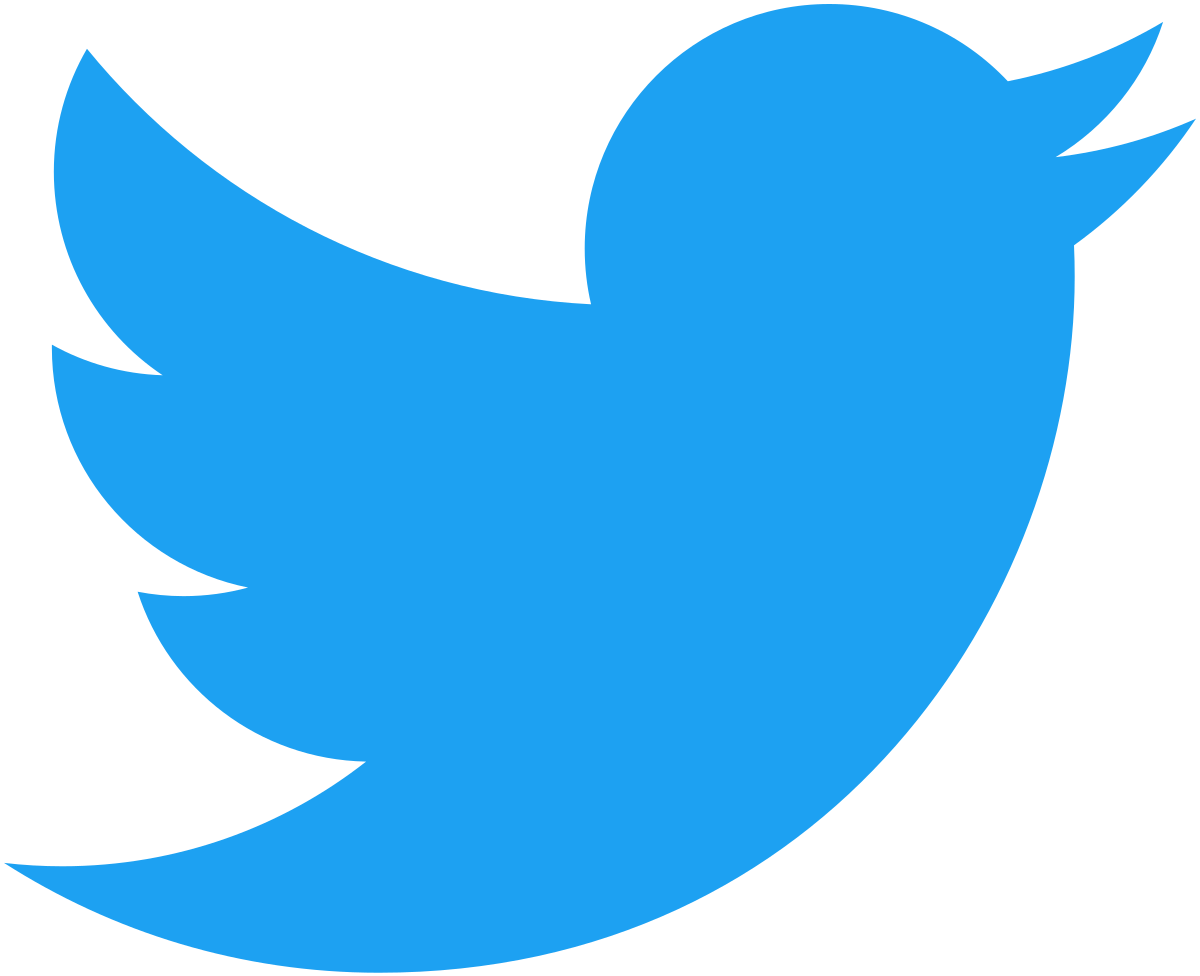 https://twitter.com/JagdipAhluwalia
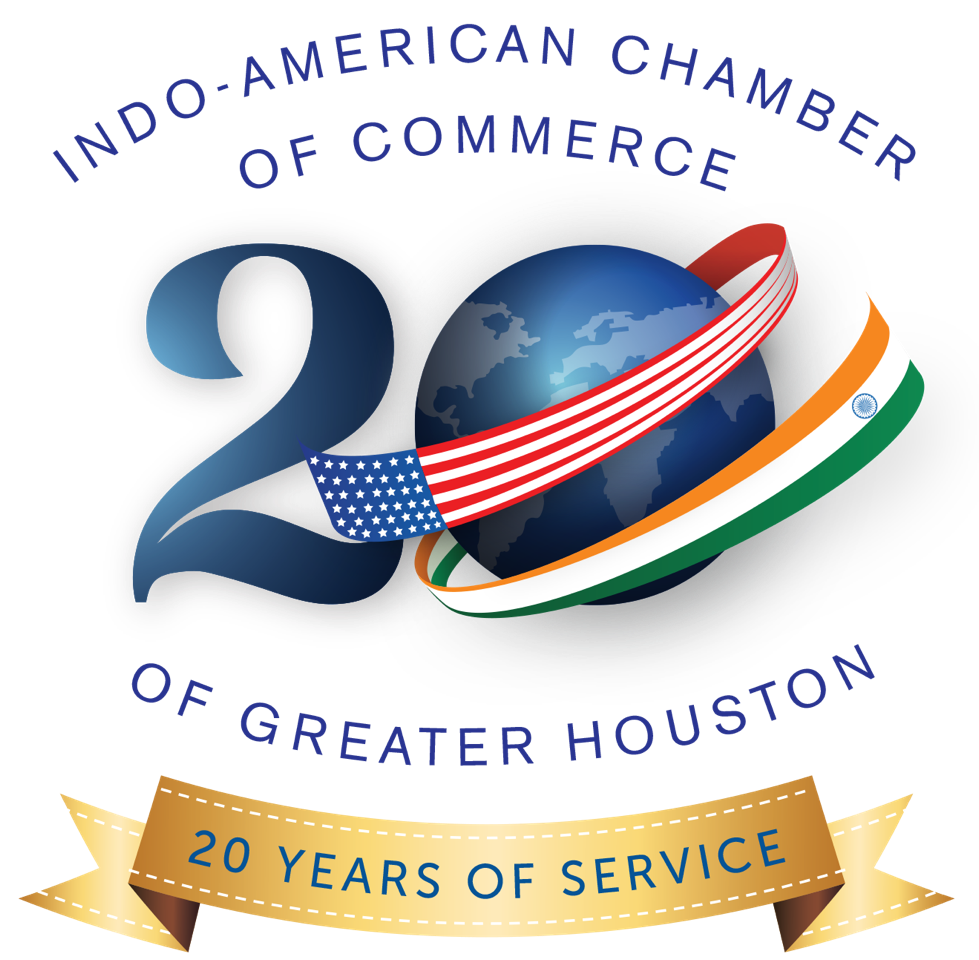 Tarush Anand
President, IACCGH
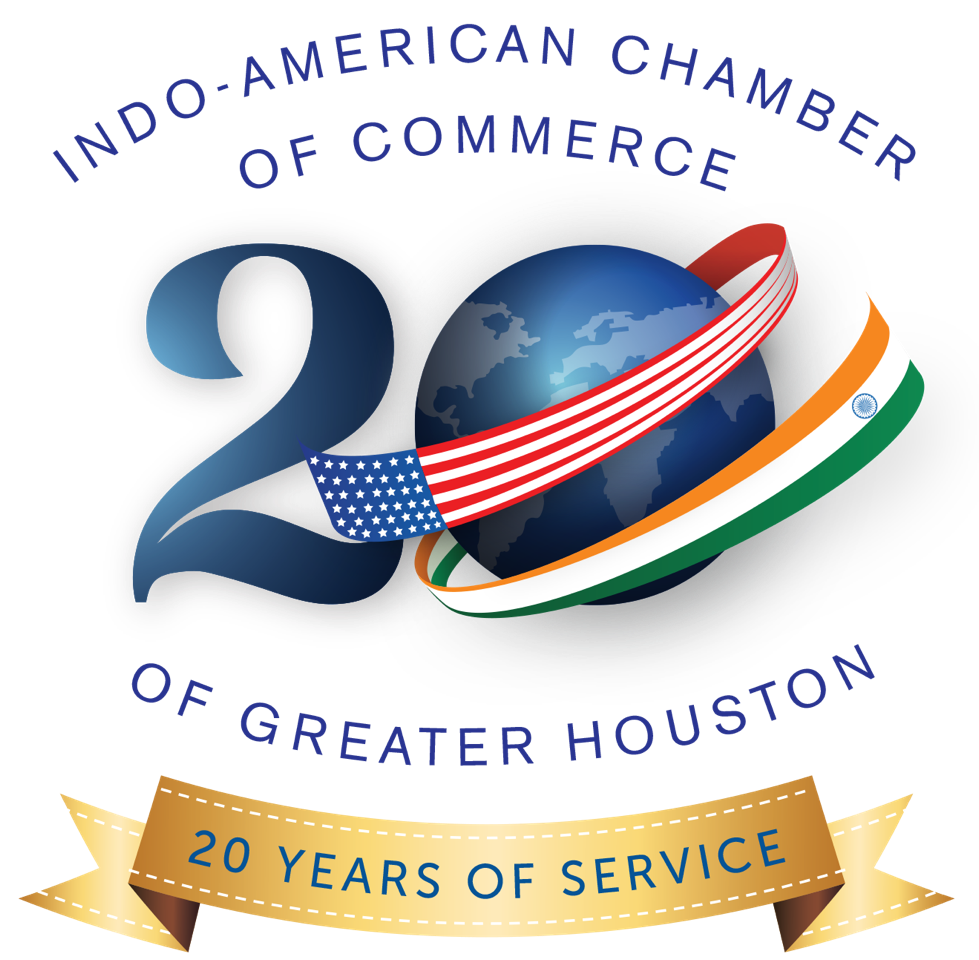 Swapan Dhairyawan
CPA
MD & Associates LLP
713-774-6533 Ext 104
www. mdassociates.com
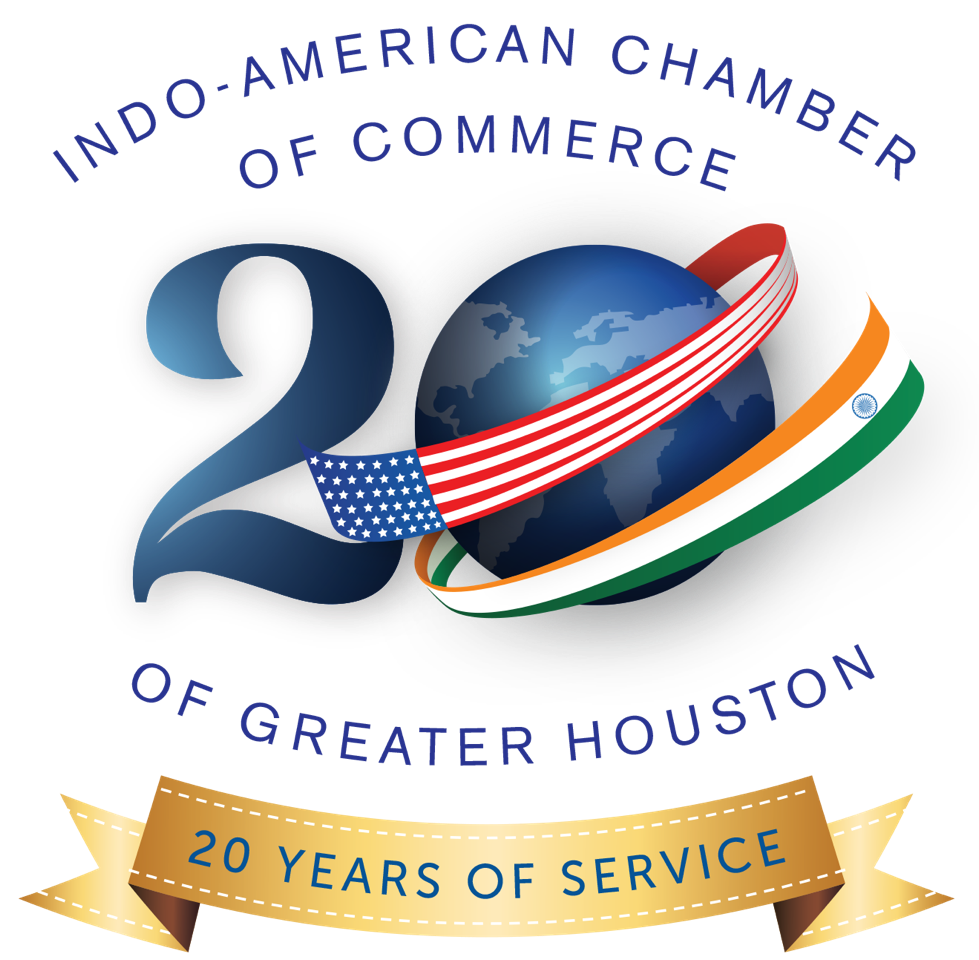 Mahesh Desai
CPA
CPA & Financial Advisor
Sage Point Financial Inc
281-236-8444
md@mdcpacfa.com
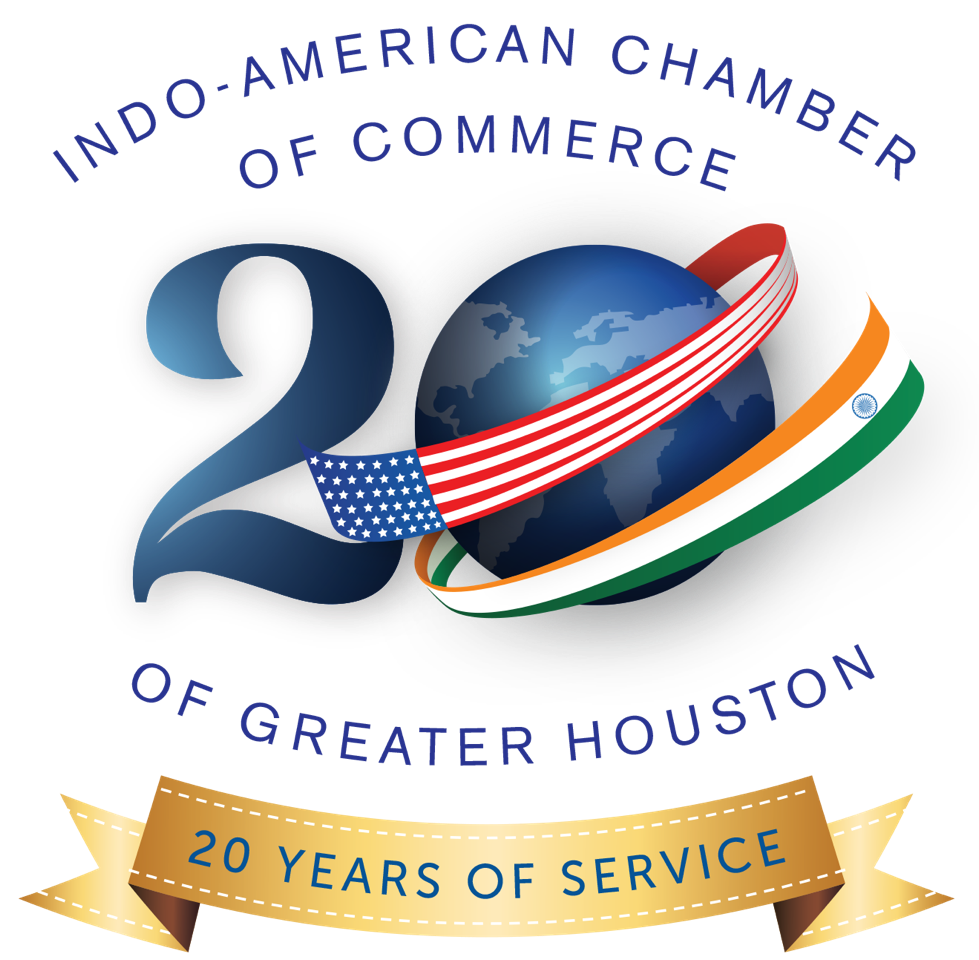 Swapan Dhairyawan
CPA
MD & Associates
713-774-6533 Ext 104
www. mdassociates.com
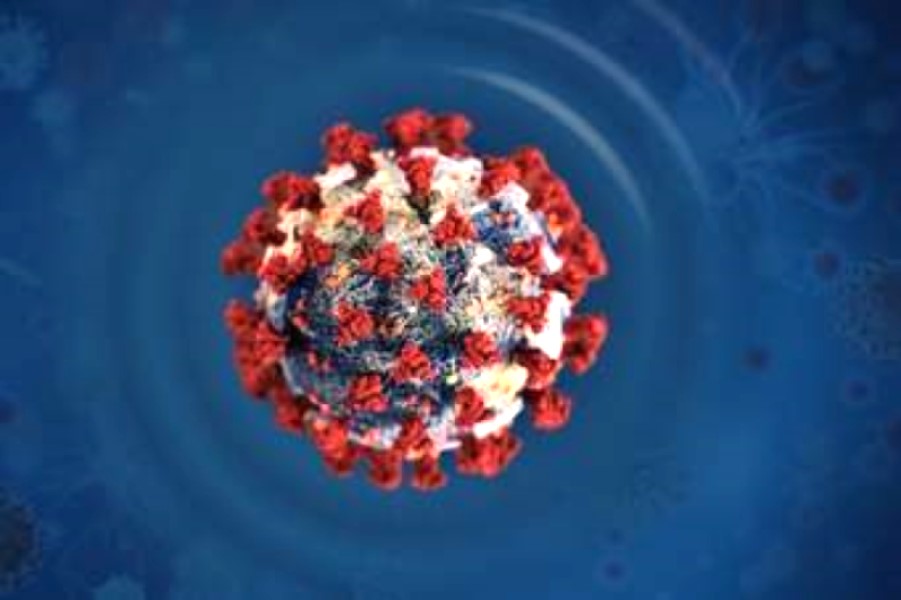 COVID- 19 SeriesCARES ActTax Stimulus Package-Webinar
Presented by:
Indo American Chamber of Commerce of Greater Houston
Sponsored by:
M D & Associates, LLP
Tuesday April 7th, 2020
2.00 PM to 3.00 PM CST
Families First Coronavirus Response Act
Emergency Family and Medical Leave Expansion Act

  Emergency Unemployment Insurance Stabilization and Access
  Emergency Paid Sick Leave Act

  Tax Credits for Paid Sick and Family and Medical Leave

  DOL non enforcement 30 day period to ensure good faith
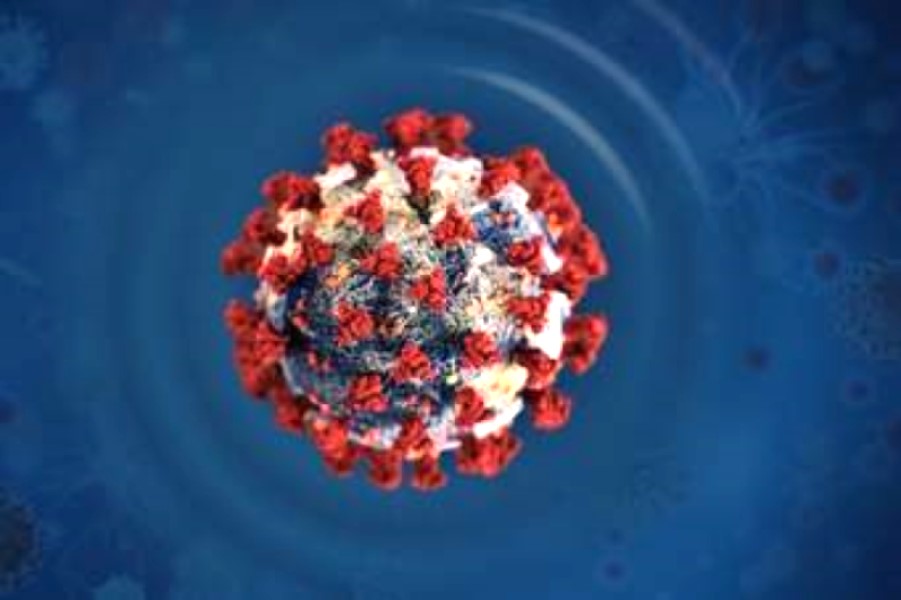 Families First Coronavirus Response Act
Emergency paid sick leave up to 80 hours- 6 reasons. Full pay or 66% subject to cap.

  Emergency paid FMLA up to 12 weeks - one reason COVID only

  Eligible employees / Employers < 500

  Employer cannot require employee to use accrued leave first.
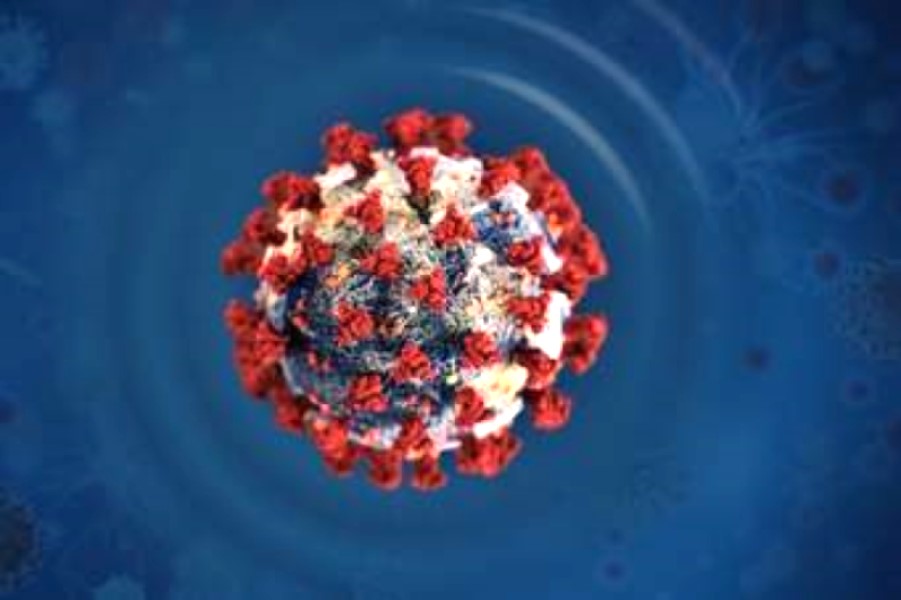 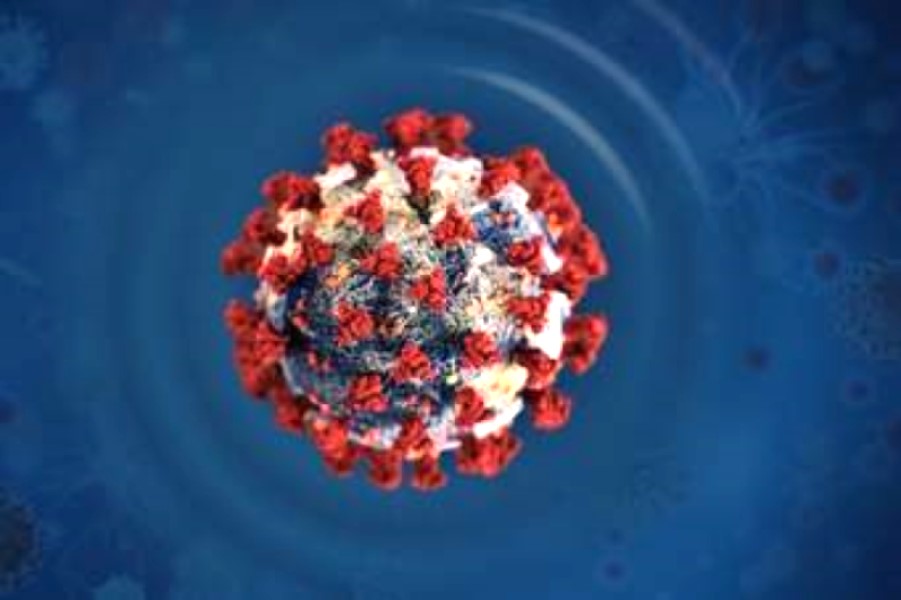 Families First Coronavirus Response Act
Employers can take refundable tax credit     equal to 100% of FMLA and EPSL
  Can retain portion of deposit FICA and FIT. $ to $ tax offset
  Employers face no payroll tax liability and in case of anticipation refund will be processed quickly. (2 weeks)
  Forms and format expected this week.
  Illustration
CARES Act 2020Coronavirus Aid, Relief and Economic Security Act
A Marshall Plan for Healthcare system to provide treatment, financial assistance and essential services
  Significant relief to Individuals, Businesses and other employers
  Highlights for taxpayers, seniors, businesses, non profits
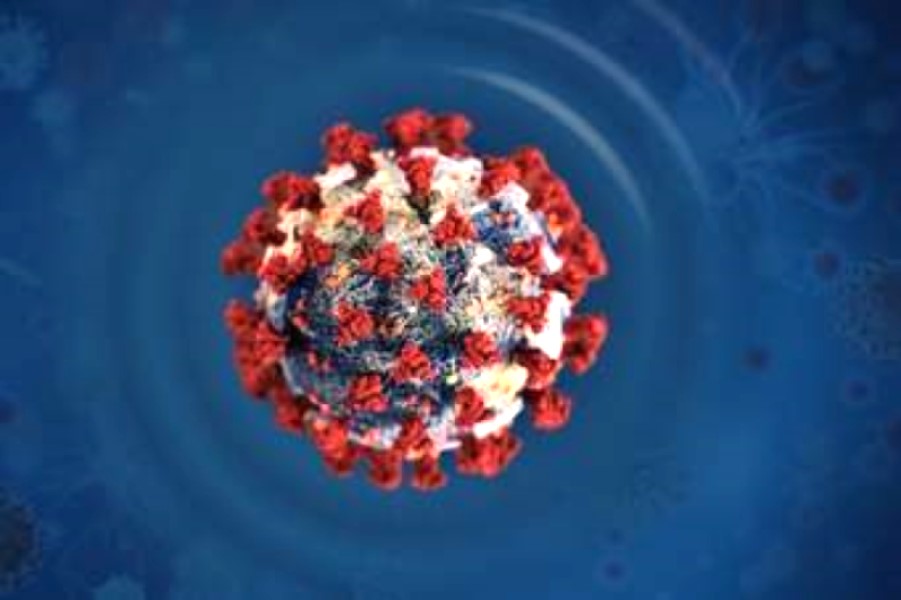 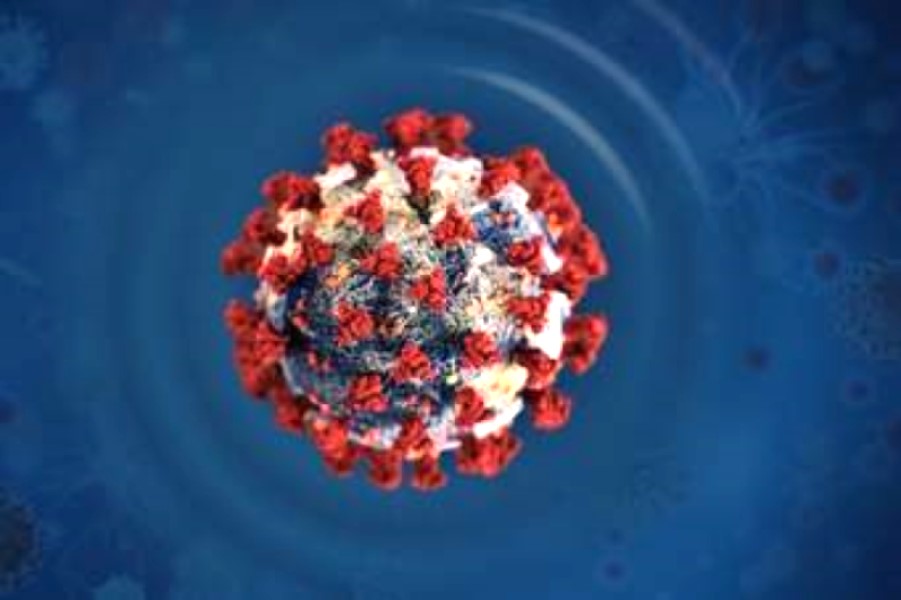 CARES Act 2020Coronavirus Aid, Relief and Economic Security Act
Recovery Rebates Single 1200$ MFJ 2400$
 ( Income limits 75k and 150k respectively) Phaseout 99k and 198k
  Plus 500$ per qualifying child
  SSA taxpayers not filing tax returns would be tracked down by 1099SSA
  Based on 2018 filing or 2019. Checks or direct deposits based on info available with IRS.
CARES Act 2020 Coronavirus Aid, Relief and Economic Security Act
Expansion of Unemployment benefits including Self employed and Gig economy workers
  Waiver of 10% penalty from Early Distribution out of IRA, 401k and other retirement plans
  Waiver of RMD rules withdraw for 72 years age from Retirement plans implemented
  Expansion of Charitable contribution tax deduction
Modification of NOL limitations rules
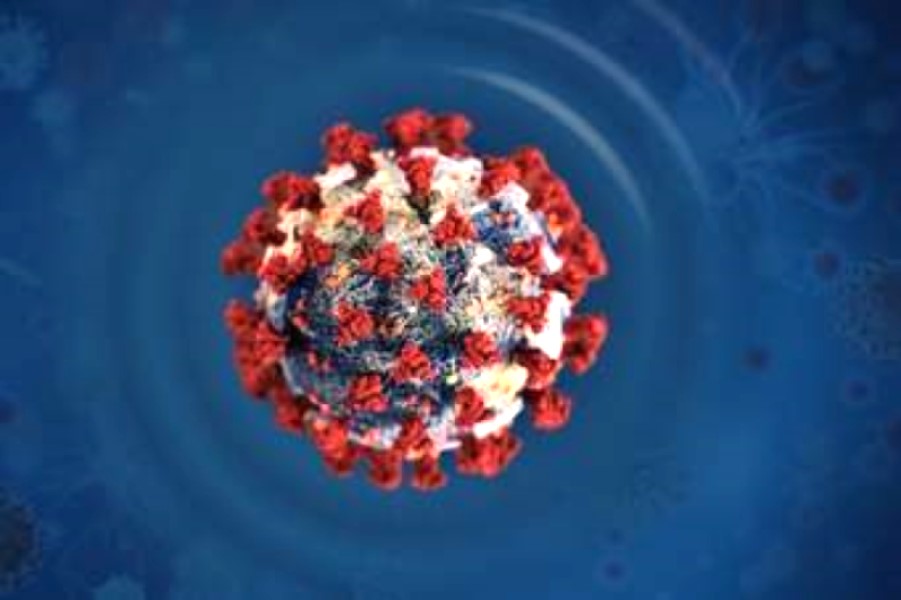 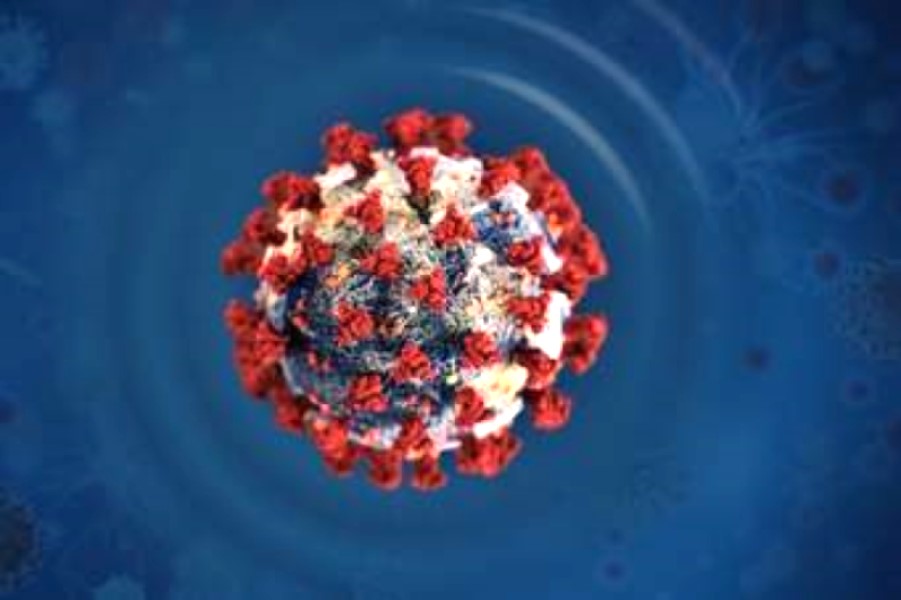 CARES Act 2020 Coronavirus Aid, Relief and Economic Security Act
Modification of Business Interest deduction limitation

  Technical correction for Qualified Improvement Property allowing immediate expensing for interior improvement instead of 15 YR depreciation
 
Tax deadlines and extensions(Individuals, Gift tax, C Corp)

  Federal tax due and payments automatically 7/15

  Guidance needed on Form 114 and Form 990 extensions
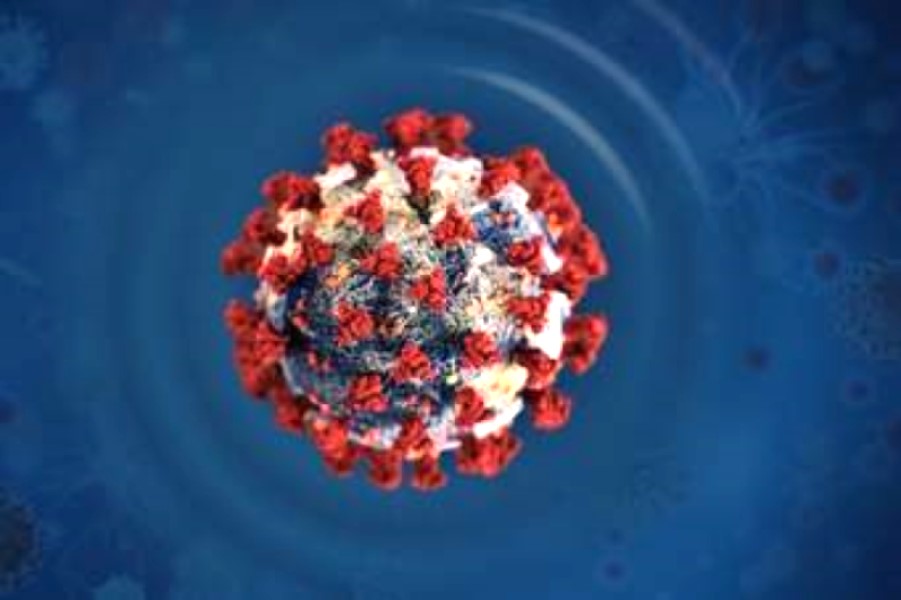 CARES Act 2020 Coronavirus Aid, Relief and Economic Security Act
IRS People First Initiative
  Avoid in person contacts. Remote and tele working.
  Suspended existing Installment Agreements till 7/15. Interest will still accrue.
  OIC pending and payments in abeyance till 7/15
  Non filers should file tax returns. 2016 tax returns time barred for refunds if not filed by 4/15
  Liens and levies suspended during this period. RA will still pursue high income non filers for compliance.
  Passport revocation certification suspended.
  Debt collection new will not be forwarded to Private collectors
  IRS will not start new field, office or correspondence examinations. But deemed necessary in preserving Statute of Limitations will continue
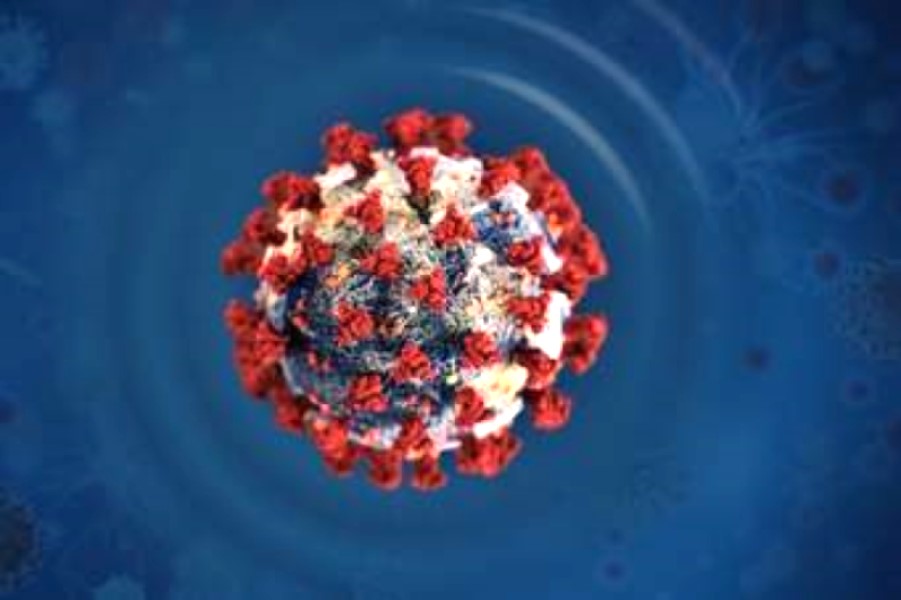 EIDLEconomic Injury Disaster Loan Emergency Advance
https://www.sba.gov/funding-programs/loans/coronavirus-relief-options/economic-injury-disaster-loan-emergency-advance

  Eligible Small Business for EIDL up to $ 10,000.00. This loan advance will not have to be repaid.
  This program is for any small business with less than 500 employees (including sole proprietorships, independent contractors and self-employed persons), private non-profit organization or 501(c)(19) veterans organizations affected by COVID-19. 
 
To apply for a COVID-19 Economic Injury Disaster Loan and loan advance, https://covid19relief.sba.gov/
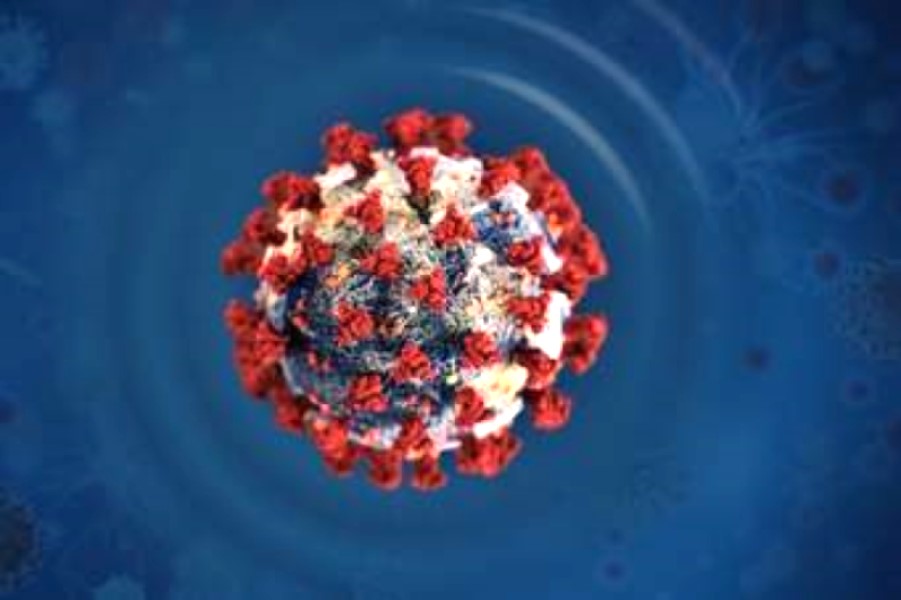 PPPPaycheck Protection Program
An SBA loan that helps businesses keep their workforce employed during the Coronavirus (COVID-19) crisis.
  The Paycheck Protection Program is a loan designed to provide a direct incentive for small businesses to keep their workers on the payroll.

  SBA will forgive loans if all employees are kept on the payroll for eight weeks and the money is used for payroll, rent, mortgage interest, or utilities.

  Lenders may begin processing loan applications as soon as April 3, 2020. The Paycheck Protection Program will be available through June 30, 2020.

  This program is for any small business with less than 500 employees (including sole proprietorships, independent contractors and self-employed persons), private non-profit organization or 501(c)(19) veterans organizations affected by coronavirus/COVID-19.

  Small businesses in the hospitality and food industry with more than one location could also be eligible if their individual locations employ less than 500 workers.
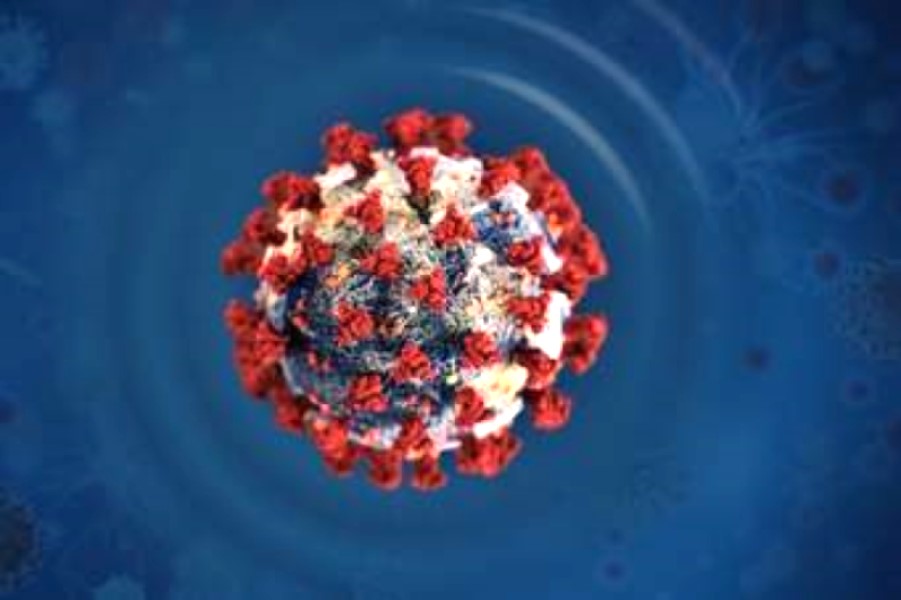 PPPPaycheck Protection Program
Loan Details and Forgiveness
The loan will be fully forgiven if the funds are used for payroll costs, interest on mortgages, rent, and utilities (due to likely high subscription, at least 75% of the forgiven amount must have been used for payroll). Loan payments will also be deferred for six months. No collateral or personal guarantees are required. Neither the government nor lenders will charge small businesses any fees.

  Forgiveness is based on the employer maintaining or quickly rehiring employees and maintaining salary levels.  Forgiveness will be reduced if full-time headcount declines, or if salaries and wages decrease.

  This loan has a maturity of 2 years and an interest rate of 1%.
  PPP Borrower Application Form is available at:  

  https://www.sba.gov/document/sba-form--paycheck-protection-program-borrower-application-form
Cautions:
Caution during the entire phase
  VPN Secure – update and patch to scan for    vulnerabilities during telework,
  Beware of phishing scams and spoofed links, suspicious attachments and attacks,
  Use Trusted sources information only
  Multi factor authentication reducing risk of cyber scams
  Adopt guidelines
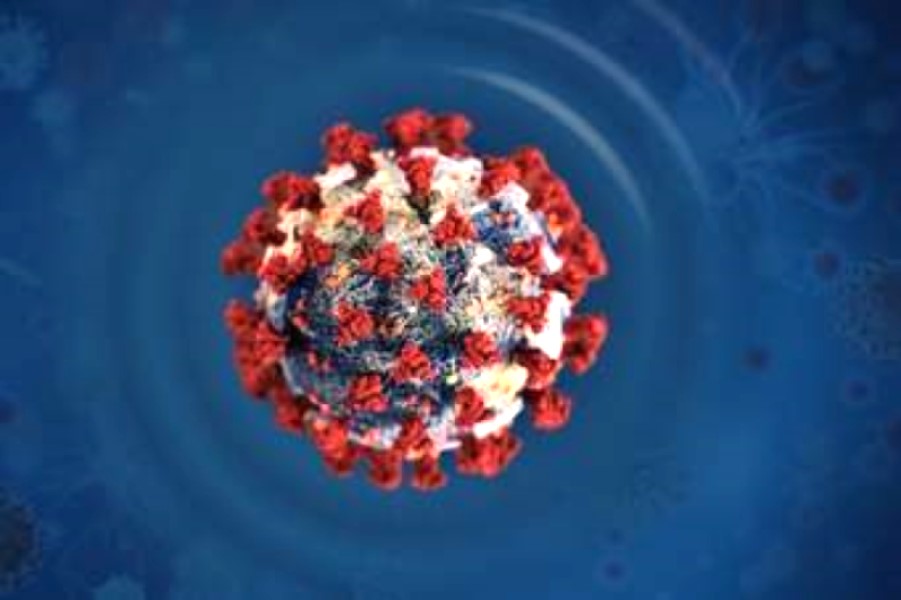 Frequently Asked Questions
Q: What type of businesses and entities are eligible for a PPP Loan ?
Answer: 
Businesses and entities must have been in operation on Feb 15th, 2020
Small business concerns, as well as any business concern, a 501(c)(3) nonprofit organization, a 501(c)(19) veterans organization, or Tribal business concern described in section 31(b)(2)(C) that has fewer than 500 employees, or the applicable size standard in number of employees for the North American Industry Classification System (NAICS) industry as provided by SBA, if higher,
Individuals who operate a sole proprietorship or as an independent contractor and eligible self-employed individuals.
Any business concern that employs not more than 500 employees per physical location of the business concern and that is assigned a NAICS code beginning with 72, for which the affiliation rules are waived.
Affiliation rules are also waived for any business concern operating as a franchise that is assigned a franchise identifier code by the Administration, and company that receives funding through a Small Business Investment Company
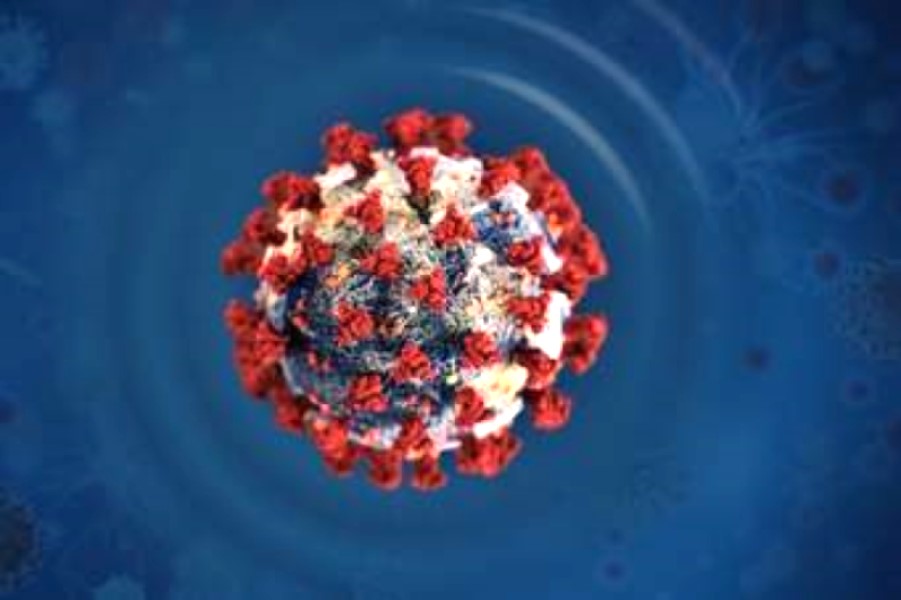 Frequently Asked Questions
Q: What are the affiliation rules ?
Answer: 


   Affiliation rules become important when SBA is deciding whether a business’s affiliations preclude them from being considered “small.” Generally, affiliation exists when one business controls or has the power to control another or when a third party (or parties) controls or has the power to control both businesses. Please see this resource for more on these rules and how they can impact your business’s eligibility.
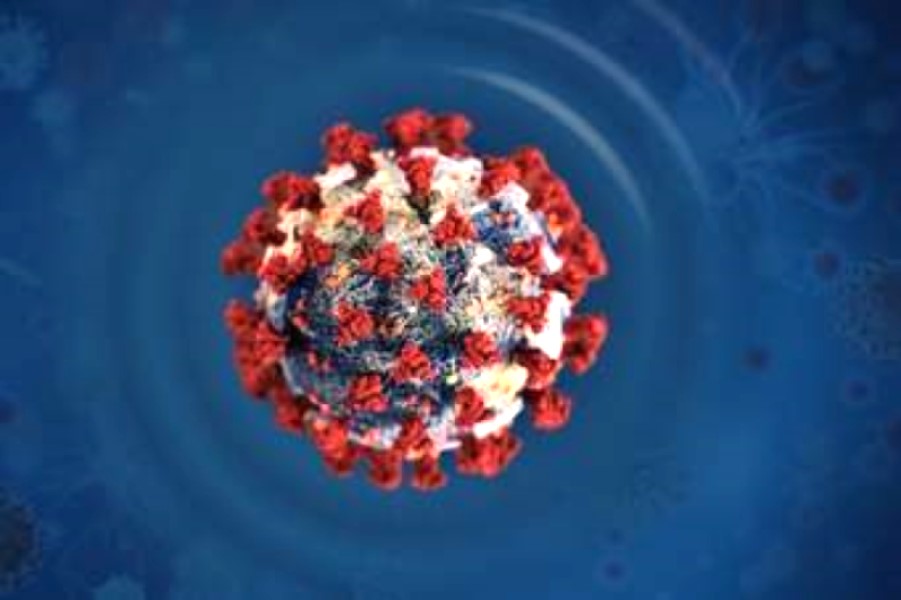 Frequently Asked Questions
Q: If I get an EIDL and/or an Emergency Economic Injury Grant, can I get a PPP loan?
Answer:

  Whether you’ve already received an EIDL unrelated to COVID-19 or you receive a COVID- 19 related EIDL and/or Emergency Grant between January 31, 2020 and June 30, 2020,
  You may also apply for PPP Loa. If you ultimately receive a PPP Loan or refinance an EIDL into a PPP loan, any advance amount received under the Emergency Economic Injury Grant Program would be subtracted from the amount forgiven in the PPP. However, you cannot use your EIDL for the same purpose as your PPP loan.
   For example, if you use your EIDL to cover payroll for certain workers in April, you cannot use PPP for payroll for those same workers in April, although you could use it for payroll in March or for different workers in April
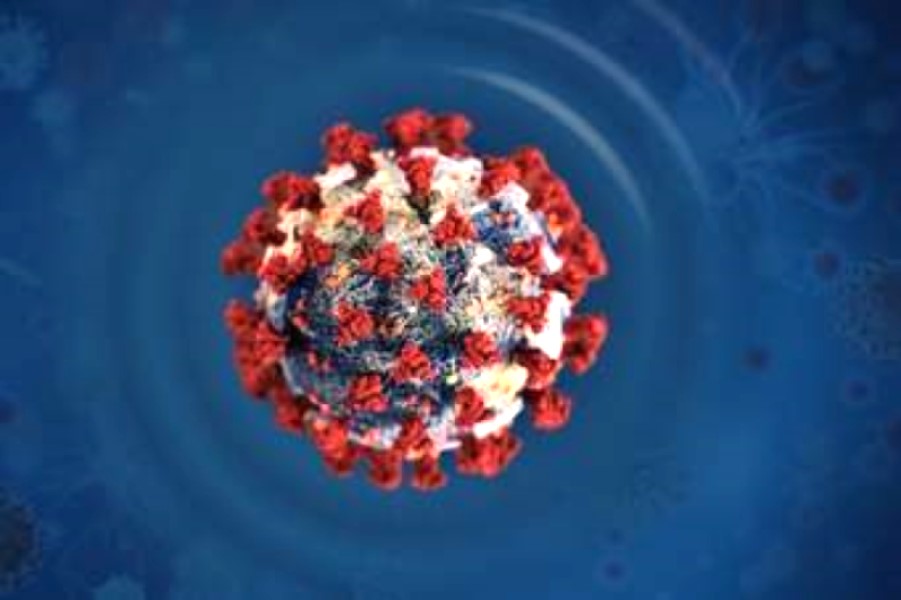 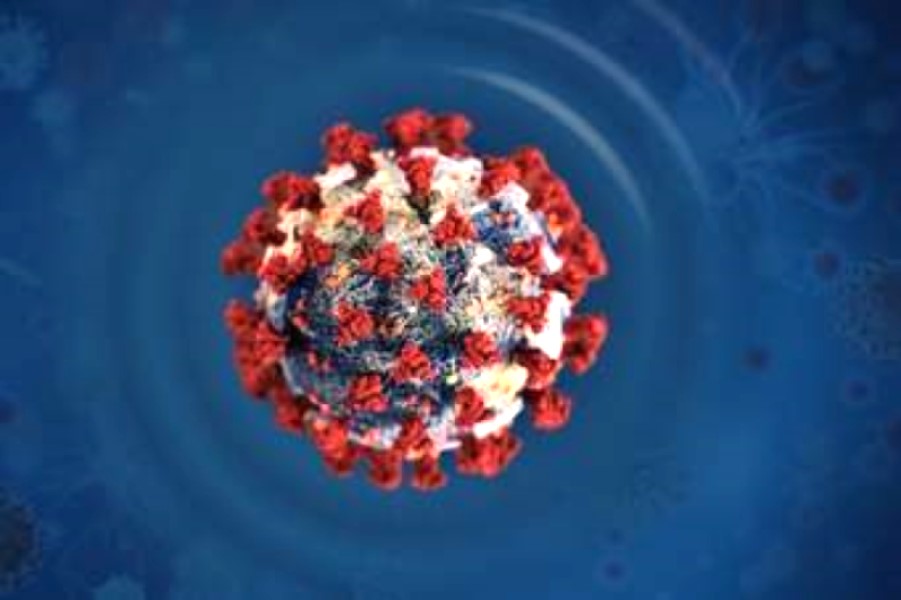 Frequently Asked Questions
QUESTION: How is the loan size determined?
Answer:
  Depending on your business’s situation, the loan size will be calculated in different ways (see below). The maximum loan size is always $10 million.


              If you were in business February 15, 2019 – June 30, 2019: Your max loan is equal to 250 percent of your average monthly payroll costs during that time period. If your business employs seasonal workers, you can opt to choose March 1, 2019 as your time period start date.
              If you were not in business between February 15, 2019 – June 30, 2019: Your max loan is equal to 250 percent of your average monthly payroll costs between January and February 29, 2020.
              If you took out an Economic Injury Disaster Loan (EIDL) between February 15, 2020 and June 30, 2020 and you want to refinance that loan into a PPP loan, you would add the outstanding loan amount to the payroll sum.
Frequently Asked Questions
QUESTION: What are allowable uses of loan proceeds?

Answer:

   Payroll costs (as noted above)
   Costs related to the continuation of group health care benefits during periods of paid sick, medical, or family leave, and insurance premiums
   Employee salaries, commissions, or similar compensations (see exclusions above)
   Payments of interest on any mortgage obligation (which shall not include any prepayment of or payment of principal on a mortgage obligation)
   Rent (including rent under a lease agreement)
   Utilities
   Interest on any other debt obligations that were incurred before the covered period.
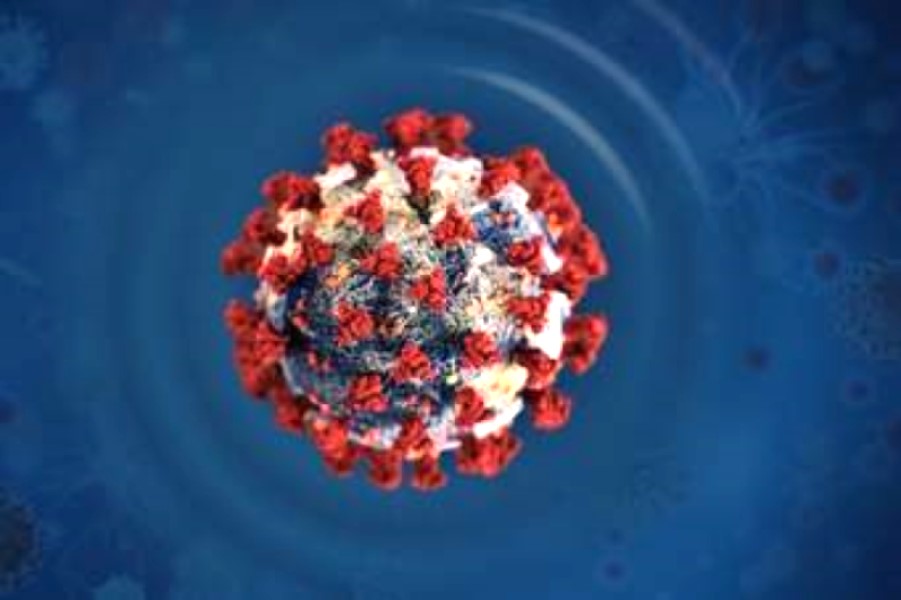 Frequently Asked Questions
Q: How is the forgiveness amount calculated?
Answer:
    Forgiveness on a covered loan is equal to the sum of the following payroll costs incurred during the covered 8 week period compared to the previous year or time period, proportionate to maintaining employees and wages (excluding compensation over $100,000):
•   Payroll costs plus any payment of interest on any covered mortgage obligation (not including any prepayment or payment of principal on a covered mortgage obligation) plus any payment on any covered rent obligation plus and any covered utility payment

QUESTION: Can I get more than one PPP loan?

  No, an entity is limited to one PPP loan. Each loan will be registered under a Taxpayer Identification Number at SBA to prevent multiple loans to the same entity.
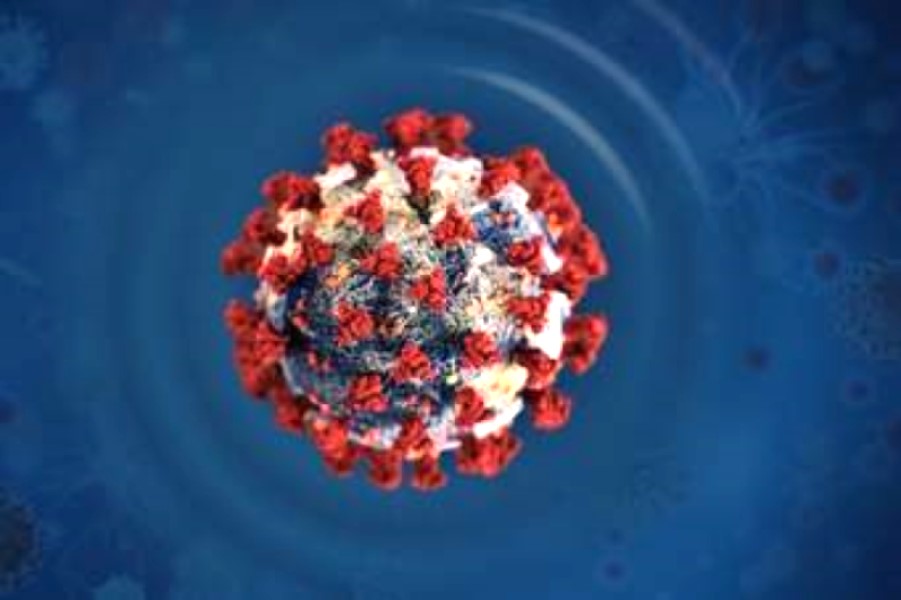 Frequently Asked Questions
Q: How do I get forgiveness on my PPP loan?
Answer:

  You must apply through your lender for forgiveness on your loan. In this application, You must include:

    Documentation verifying the number of employees on payroll and pay rates, including IRS payroll tax filings and State income, payroll and unemployment insurance filings.
Documentation verifying payments on covered mortgage obligations, lease obligations, and utilities.
Certification from a representative of your business or organization that is
authorized to certify that the documentation provided is true and that the amount that is being forgiven was used in accordance with the program’s guidelines for use.
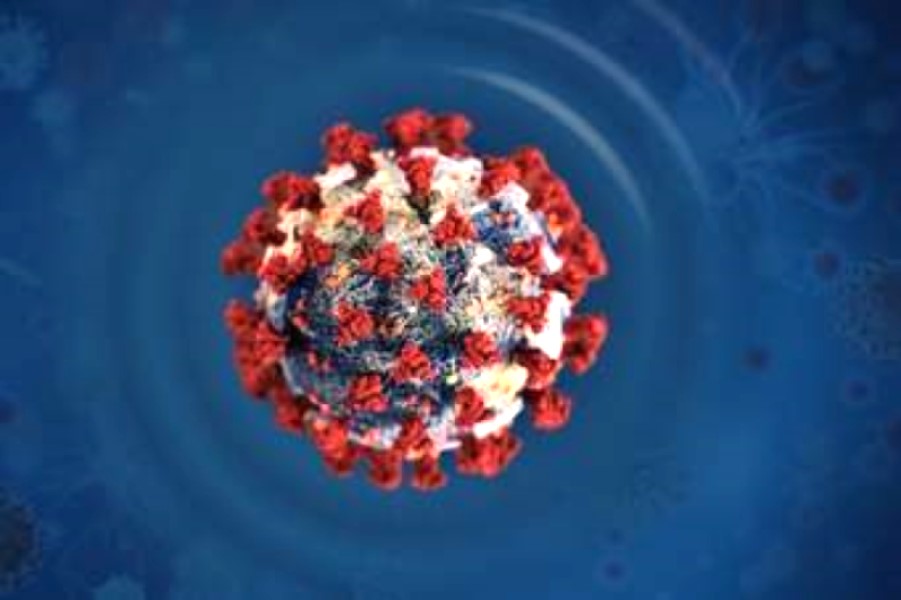 Frequently Asked Questions
Q: Where should I go to get a PPP loan from?
Answer:
      All current SBA 7(a) lenders (see more about 7(a) here) are eligible lenders for PPP. The Department of Treasury will also be in charge of authorizing new lenders, including non-bank lenders, to help meet the needs of small business owners.

Q:Who is eligible for an Emergency Economic Injury Grant?
Answer:

     Those eligible for an EIDL and who have been in operation since January 31, 2020, when the public health crisis was announced.
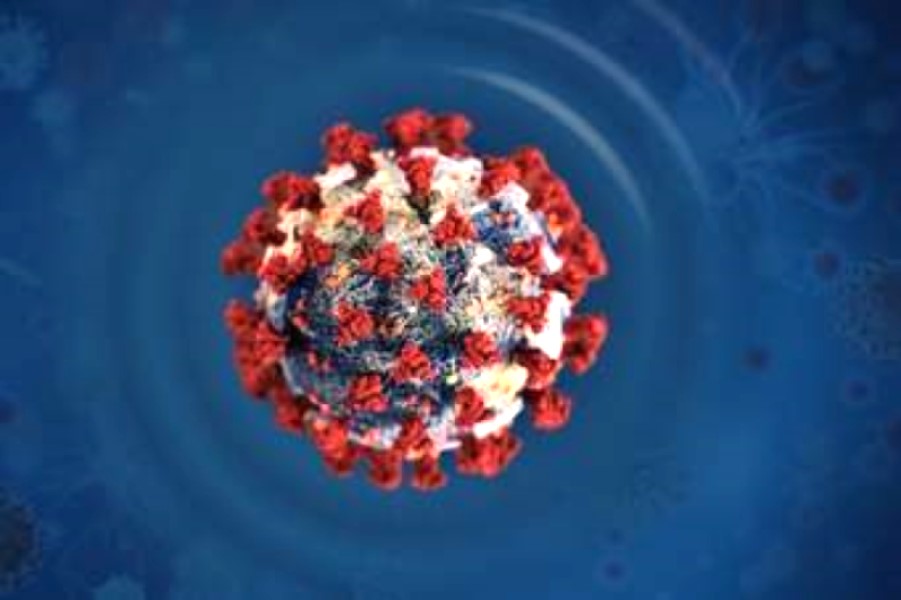 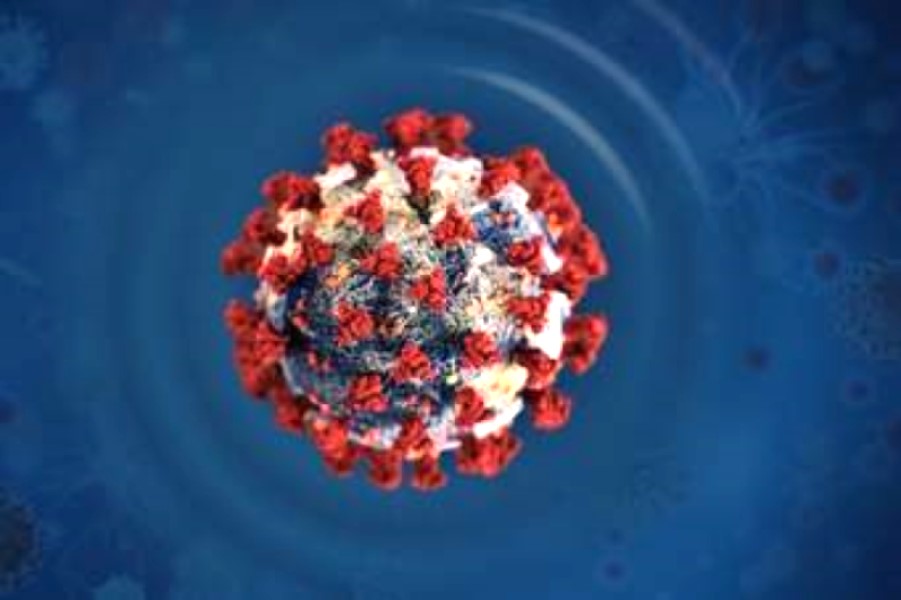 Contact Information
Swapan Dhairyawan, CPA
www.mdassociatescpas.com

Jagdip Ahluwalia
www.iaccgh.com
Keep social distance
Help us curb the virus
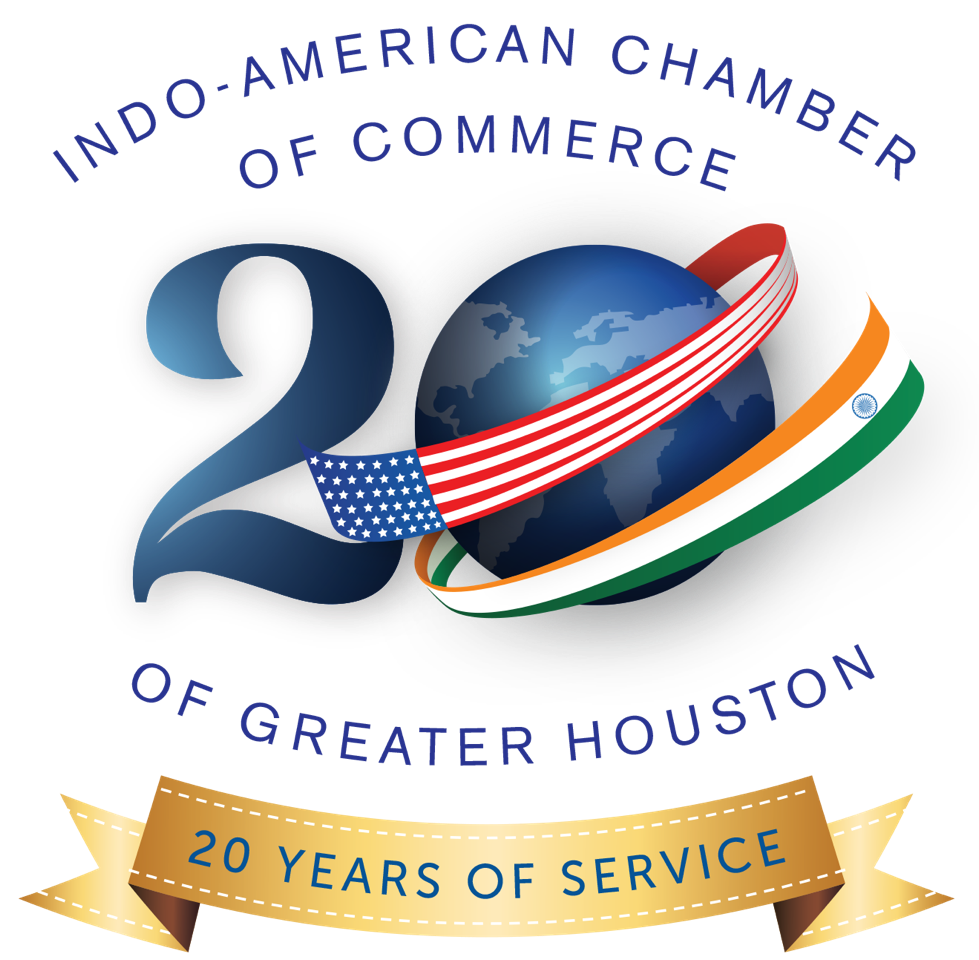 Mahesh Desai
CPA
CPA & Financial Advisor
Sage Point Financial Inc
281-236-8444
md@mdcpacfa.com
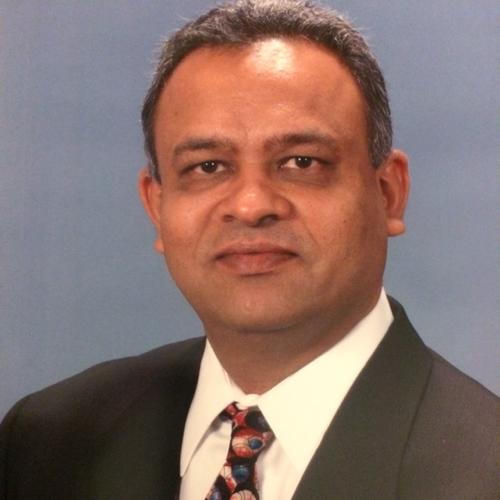 COVID-19 CARES ACT
TAX STIMULUS PACKAGE
BUSINESS TAX CREDIT
PAYROLL PROTECTION PROGRAM


Indo-American chamber of commerce – greater Houston (Iaccgh)
Mahesh Desai, CPA, CFP, CFACPA & Financial Advisor
33
Mahesh Desai CPA  ● 5555 West loop south Suite 535, Bellaire, tx 77401 ● 281-236-8444 ● md@mdcpacfa.com
GENERAL TAX-FILING RELIEF
Certain taxpayers automatically qualify to defer their income tax filings and payment of income tax until July 15, 2020. Eligibility extends to Individuals, trusts, estates, partnerships, association, companies, or corporations as defined in I.R.C. section 7701(a)(1).
 This extension also includes taxpayers who file gift tax, estate tax or generation-skipping transfer returns via IRS Form 706 or 709.
 Relief for Individuals – Stimulus Package
Mahesh Desai CPA  ● 5555 West loop south Suite 535, Bellaire, tx 77401 ● 281-236-8444 ● md@mdcpacfa.com
34
RELIEF FOR INDIVIDUALS: RECOVERY REBATES
Recovery Rebates Phase-out - Credit is phased out for higher-income earners whose AGI exceeds:
1. $150,000 for joint returns;
2. $112,500 for head of households; and
3. $75,000 for all others.
 The rebate is phased out at a rate of 5 percent of AGI above the applicable threshold.
 Rebates are available even if the taxpayer does not have income.
 However, nonresident alien individuals, people claimed as dependents, and trusts or estates do not qualify.
Mahesh Desai CPA  ● 5555 West loop south Suite 535, Bellaire, tx 77401 ● 281-236-8444 ● md@mdcpacfa.com
35
RELIEF FOR INDIVIDUALS: RETIREMENT
No Early-Withdrawal Penalty
The Act provides that the early 10% withdrawal penalty does not apply to any “coronavirus-related distribution.”
Any distribution from an eligible retirement plan made on or after Jan. 1, 2020, and before Dec. 31, 2020, to an individual:
• Who is diagnosed with SARS CoV-2 or COVID-19 by a test approved by the CDC;
• Whose spouse or dependent is diagnosed with such virus or disease by such test; or
• Who experiences adverse financial consequences such as quarantined, furloughed or laid off or having work hours reduced due to such virus or disease.
The taxpayer may only withdraw up to $100,000 in the aggregate.
Mahesh Desai CPA  ● 5555 West loop south Suite 535, Bellaire, tx 77401 ● 281-236-8444 ● md@mdcpacfa.com
36
EMPLOYEE RETENTION CREDIT
Private-sector employers are allowed a refundable tax credit against employer Social Security tax equal to 50 percent of wages paid by employers to employees during the Covid-19 crisis, up to $10,000 per employee. 
 The credit is available to employers whose operation is fully or partially suspended due to orders from a governmental authority limiting commerce, travel, or meeting due to Covid-19, or who experienced a 50 percent decline in gross receipts when compared to the same quarter of the prior year.
 The credit may be increased by the proportionate share of the employer’s health costs related to such wages. 
 This credit is also available to non-profit organizations. 
 Employers taking advantage of other credits or taking a small business interruption loan are NOT eligible for this credit.
Mahesh Desai CPA  ● 5555 West loop south Suite 535, Bellaire, tx 77401 ● 281-236-8444 ● md@mdcpacfa.com
37
EMPLOYEE RETENTION CREDIT (CONT.)
This retention tax credit is for eligible employers that continue to pay employee wages while their operations remain fully or partially suspended as a result of specific COVID-19-related government orders
+ Loosened tax deductions for interest and operating losses
+ Suspension of penalties for people who tap their retirement funds early
+ Tax write-offs to encourage charitable deductions and encourage employers to help pay off student loans
+ For employers with more than 100 full-time employees, this credit is available for wages paid to employees that provided no services during the shutdown.
+ For employers with fewer than 100 full-time employees, all wages qualify for the credit, without regard to whether the employer was in operation.
Mahesh Desai CPA  ● 5555 West loop south Suite 535, Bellaire, tx 77401 ● 281-236-8444 ● md@mdcpacfa.com
38
DELAY OF EMPLOYER PAYROLL TAXES
Employers are responsible for paying their portion of Social Security taxes and Medicare taxes.
 The CARES Act allow employers to defer paying their portion with respect to wages accrued between March 27, 2020 and December 31, 2020.
 The deferred amounts will ultimately have to be paid to the U.S. Treasury in 2 installments:
50% of the amounts due to self-employment and FICA will be due December 31, 2021; and
The remaining amount will be due December 31, 2022.
Mahesh Desai CPA  ● 5555 West loop south Suite 535, Bellaire, tx 77401 ● 281-236-8444 ● md@mdcpacfa.com
39
NOL/EXCESS BUSINESS LOSS CHANGES
The Tax Cuts and Jobs Act limited net operating loss deductions. 
 The CARES Act has amended those provisions to allow net operating losses incurred in 2018, 2019, and 2020 to be fully deductible, without the 80% limitation. 
 The net operating losses from 2018, 2019, and 2020 are also allowed to now be carried back five years to allow businesses to claim refunds of taxes paid in prior years. 
 Owners of pass-through entities are no longer subject to excess business loss provisions for 2018, 2019, and 2020. They will be able to take full advantage of pass-through losses, as available.
 Business Interest Deduction: The Tax Cuts and Jobs Act had limited the deductibility of business interest to 30% of taxable income. The allowable deduction under the CARES act has been increased to 50%.
Mahesh Desai CPA  ● 5555 West loop south Suite 535, Bellaire, tx 77401 ● 281-236-8444 ● md@mdcpacfa.com
40
QUALIFIED IMPROVEMENT PROPERTY
Businesses will be able to write off all of the costs of certain interior renovations as 15-year property and eligible for expensing in nonresidential real property instead of using straight-line depreciation over a 39-year period.
 Qualified improvement property technical correction, allowing qualifying interior improvements of buildings to be immediately expensed rather than depreciated over 15 years.
 The Act allow taxpayers to claim 100 percent bonus depreciation with respect to “qualified improvement property.”
Mahesh Desai CPA  ● 5555 West loop south Suite 535, Bellaire, tx 77401 ● 281-236-8444 ● md@mdcpacfa.com
41
PAID SICK LEAVE
Employers are required to provide two full weeks of emergency paid leave under the Emergency Paid Leave Act does not exceed:
$511 per day or $5,100 in the aggregate for an individual; or
$200 per day or $2,000 in the aggregate for an employee to care for a quarantined individual or child.
 
 Under FMLA, employers are required to provide 10 full weeks of paid leave does not exceed $200 per day and $10,000 in the aggregate for each employee.
 Under FFCRA, employees who have been employed by the employer for at least 30 calendar days are eligible for expanded FMLA leave. The CARES Act amends the FMLA to extend paid leave to employees who 
 (1) were laid off after March 1, 2020, 
 (2) had worked for the employer for at least 30 of the last 60 days, and 
 (3) were rehired by the employer.
Mahesh Desai CPA  ● 5555 West loop south Suite 535, Bellaire, tx 77401 ● 281-236-8444 ● md@mdcpacfa.com
42
REFUNDABLE TAX CREDIT FOR PAID LEAVE
The FFCRA allows an employer to claim a refundable tax credit for paid leave granted under the expanded FMLA requirement. 
The CARES Act expands those provisions by: 
(1) providing for an advance of the payroll tax credit; 
(2) requiring the Secretary of the Treasury to prescribe regulations necessary to permit the advancement of the credit; and 
(3) requiring the Secretary of Treasury to waive penalties associated with the failure to deposit certain payroll taxes.
Mahesh Desai CPA  ● 5555 West loop south Suite 535, Bellaire, tx 77401 ● 281-236-8444 ● md@mdcpacfa.com
43
CHILD CARE LEAVE CREDIT
In addition to the sick leave credit, for an employee who is unable to work because of a need to care for a child whose school or child care facility is unavailable due to the Coronavirus, eligible employers may receive a refundable child care leave credit.
 This credit is equal to two-thirds of the employee's regular pay, capped at $200 per day or $10,000 in the aggregate. Up to 10 weeks of qualifying leave can be counted towards the child care leave credit. Eligible employers are entitled to an additional tax credit determined based on costs to maintain health insurance coverage for the eligible employee during the leave period. 
 Eligible employers who pay qualifying sick or child care leave will be able to retain an amount of the payroll taxes equal to the amount of qualifying sick and child care leave that they paid, rather than deposit them with the IRS.
 If there are not sufficient payroll taxes to cover the cost of qualified sick and child care leave paid, employers will be able file a request for an accelerated payment from the IRS. The IRS expects to process these requests in two weeks or less.
Mahesh Desai CPA  ● 5555 West loop south Suite 535, Bellaire, tx 77401 ● 281-236-8444 ● md@mdcpacfa.com
44
PAYCHECK PROTECTION PROGRAM
Eligibility - Small business affected by COVID-19 with less than 500 employees including:
Sole proprietorships, independent contractors, self-employed persons.
Private non-profit organizations.
501(c)(19) veteran organizations.
 Hospitality and food industry businesses with more than one location:
Could be eligible at the store and location level if store employs less than 500 workers.
This means each store location could be eligible.
 Maximum Loan Amount - Up to 2.5 times the borrower’s average monthly payroll costs, not to exceed $10 million.
 Maturity of 2 years; interest rate of 0.5%.
 Payments of principal, interest and fees will be deferred for at least 6 months, but not more than one year. 
 No collateral or personal guarantees required.
 NO FEE charged by neither the Government nor lenders.
Mahesh Desai CPA  ● 5555 West loop south Suite 535, Bellaire, tx 77401 ● 281-236-8444 ● md@mdcpacfa.com
45
LENDERS’ REQUIREMENTS
Lenders will ask you for a good faith certification that:
1. The uncertainty of current economic conditions makes the loan request necessary to support ongoing operations.
2. Borrower will use the loan proceeds to retain workers and maintain payroll or make mortgage, lease, and utility payments.
3. No application pending for a loan duplicative of the purpose and amounts applied for here.
4. From Feb. 15, 2020 to Dec. 31, 2020, the borrower has not received a loan duplicative of the purpose and amounts applied for here.
Mahesh Desai CPA  ● 5555 West loop south Suite 535, Bellaire, tx 77401 ● 281-236-8444 ● md@mdcpacfa.com
46
LOAN FORGIVENESS
A borrower is eligible for loan forgiveness equal to the amount the borrower spent on the following items during the eight-week period beginning on the date of the origination of the loan:
• Payroll costs (using the same definition of payroll costs used to determine loan eligibility).
• Interest on the mortgage obligation incurred in ordinary course of business.
• Rent on a leasing agreement.
• Payments on utilities (electricity, gas, water, transportation, telephone, or internet).
• For borrowers with tipped employees, additional wages paid to those employees.
The loan forgiveness cannot exceed the principal. 
The loan forgiveness will not be included in income.
The maximum Amount of Loan Forgiveness will be reduced (but not increased) proportionally in accordance with any reduction in the number of employees or salaries during the Covered Period when compared to the prior calendar year.
Mahesh Desai CPA  ● 5555 West loop south Suite 535, Bellaire, tx 77401 ● 281-236-8444 ● md@mdcpacfa.com
47
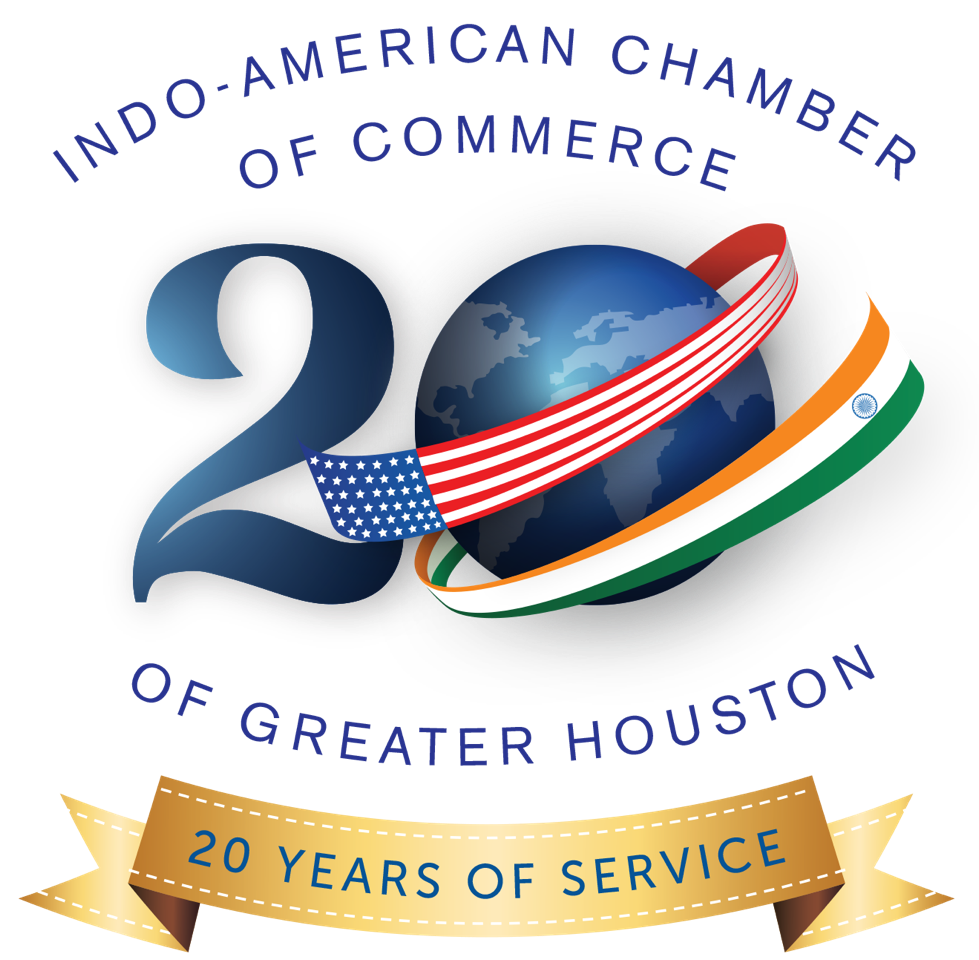 Upcoming Events:
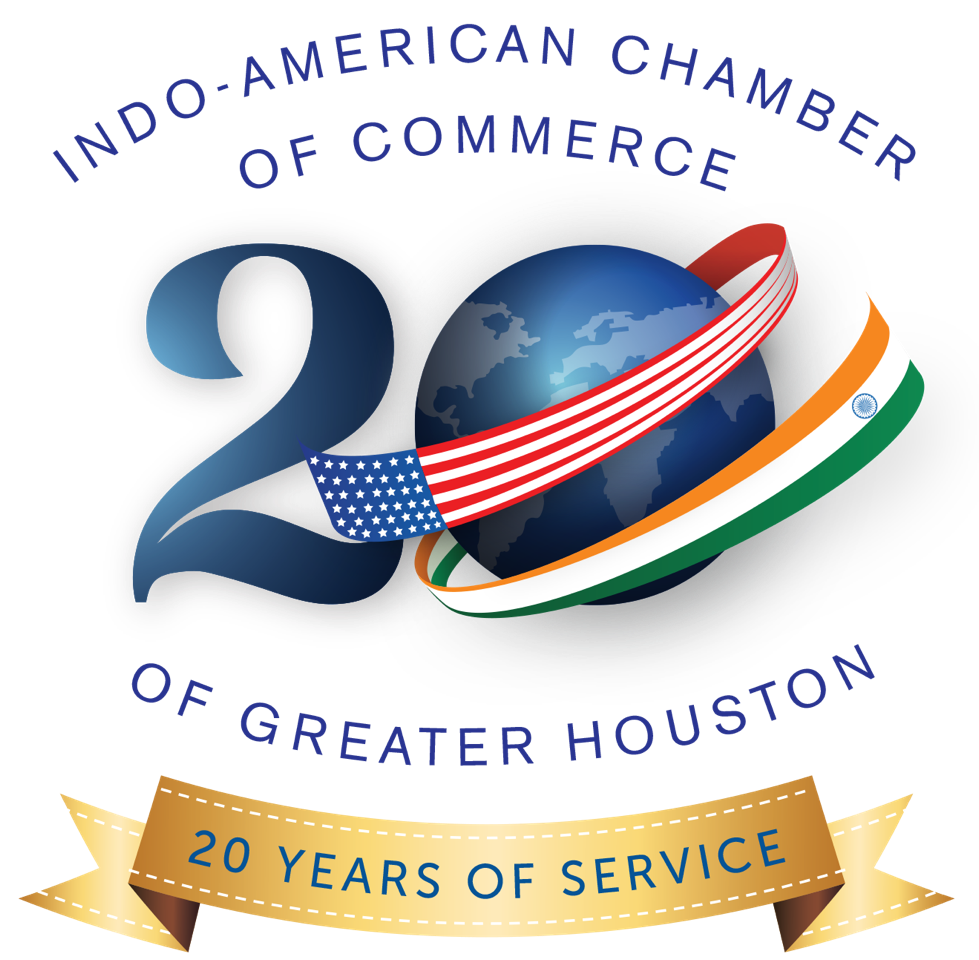 Visit us at www.iaccgh.com
Follow us on:
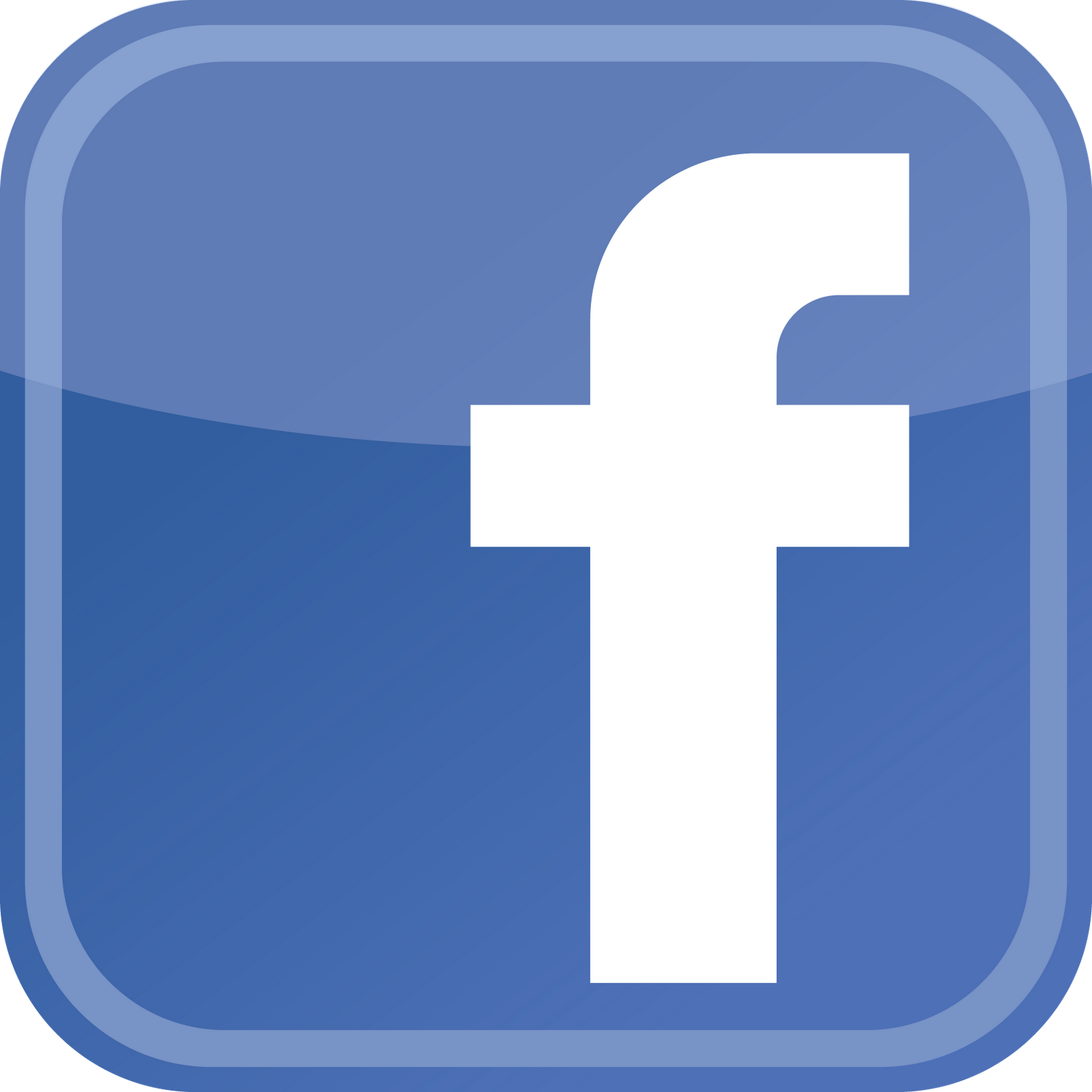 https://www.facebook.com/jagdip.iaccgh
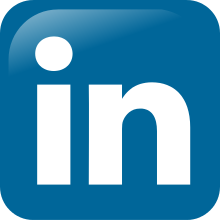 https://www.linkedin.com/company/indo-american-chamber-of-commerce-of-greater-houston/
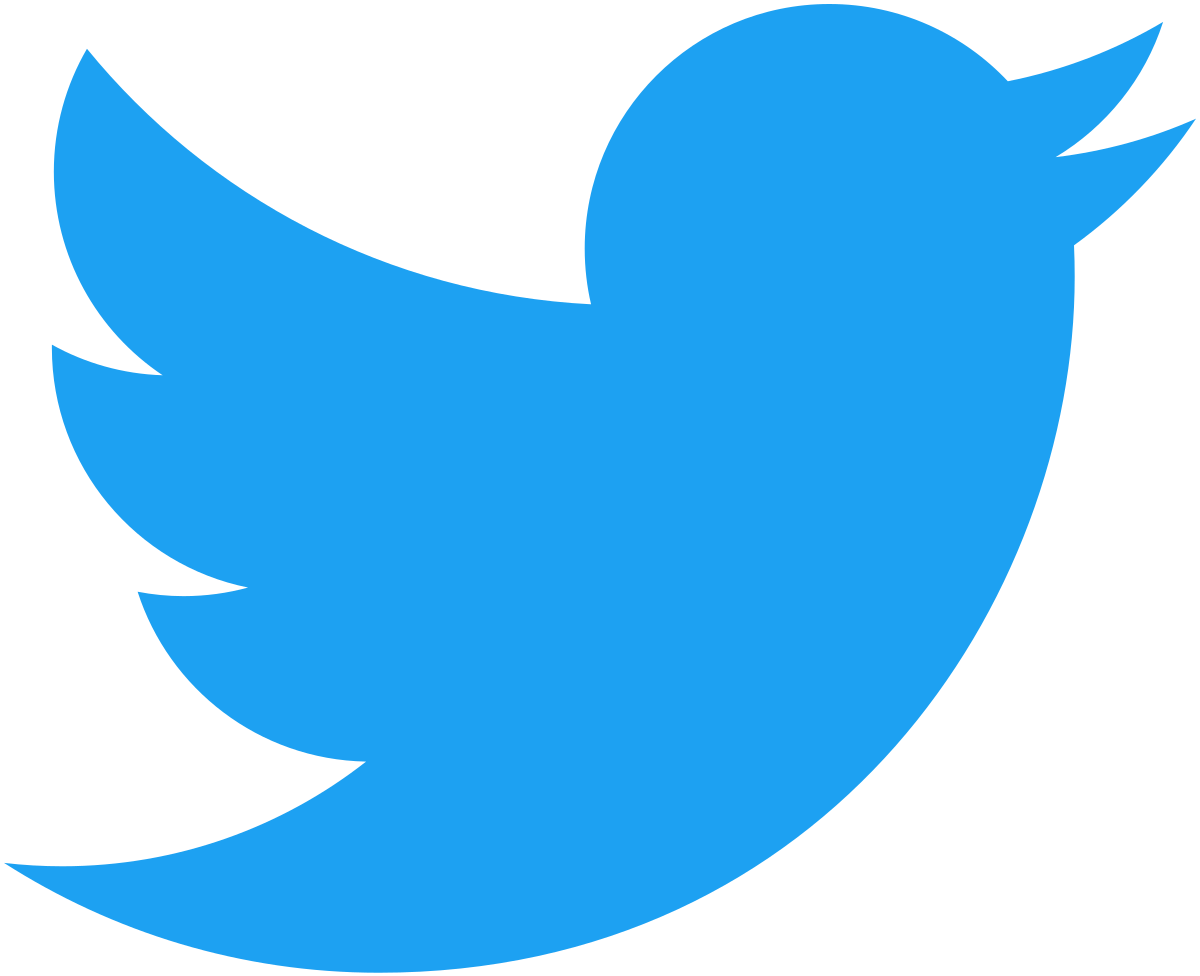 https://twitter.com/JagdipAhluwalia